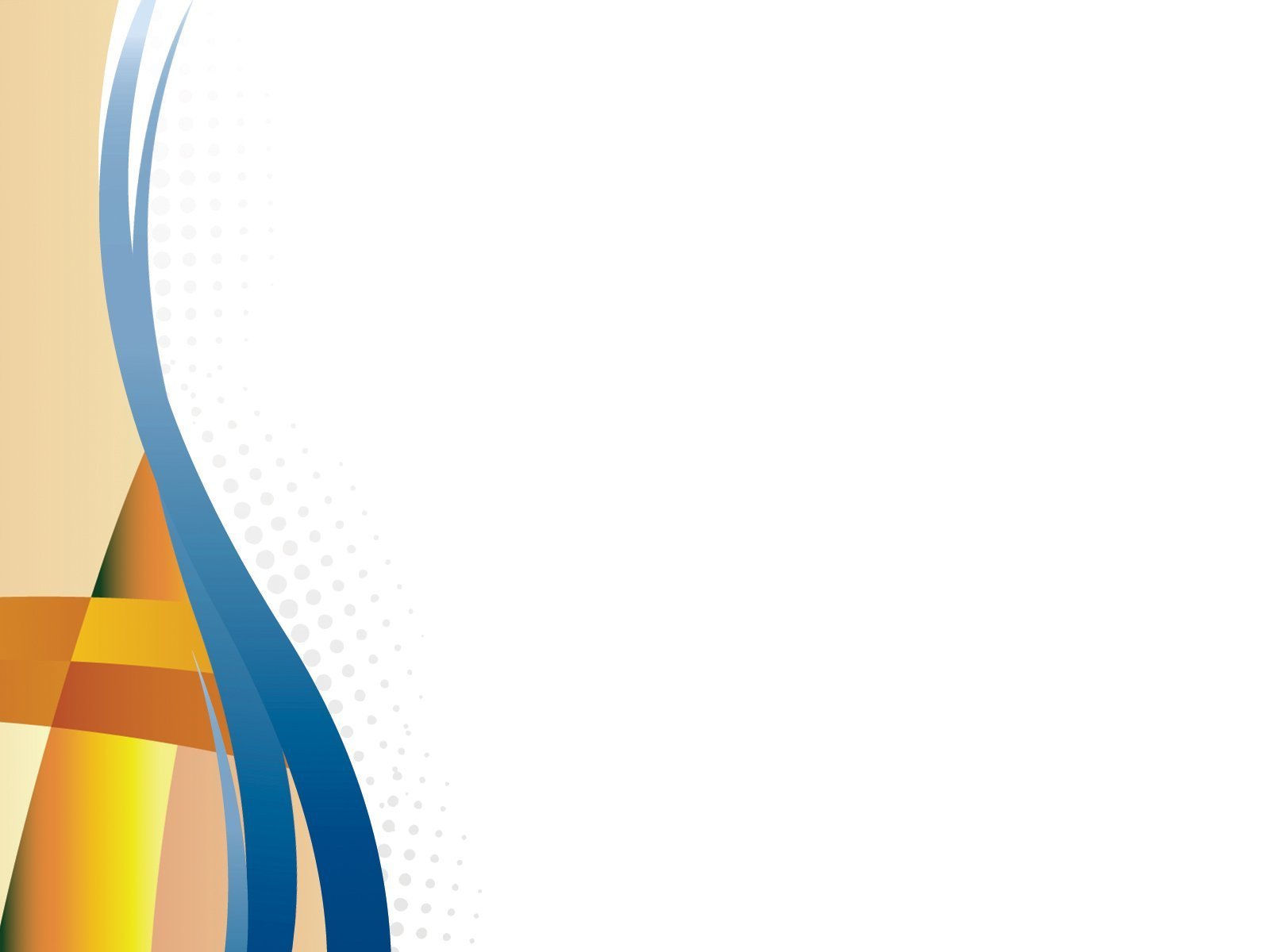 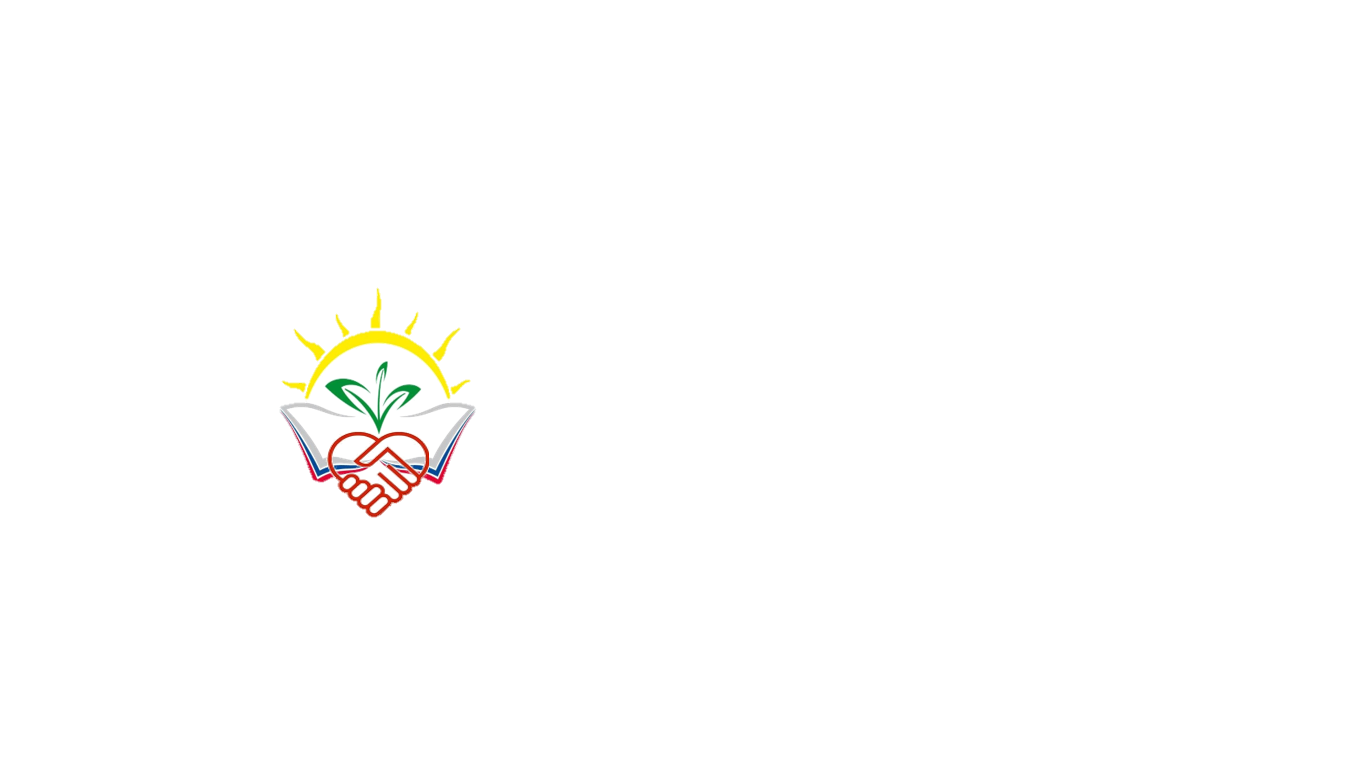 МУНИЦИПАЛЬНОЕ БЮДЖЕТНОЕ ДОШКОЛЬНОЕ ОБРАЗОВАТЕЛЬНОЕ УЧРЕЖДЕНИЕ ЦЕНТР РАЗВИТИЯ РЕБЕНКА – ДЕТСКИЙ САД № 37 МУНИЦИПАЛЬНОГО ОБРАЗОВАНИЯ АБИНСКИЙ РАЙОН
Актуальные вопросы взаимодействия с родителями (законными представителями). Методы и приемы оказания им помощи специалистами Консультационного центра



Старший воспитатель
МБДОУ ЦРР – детского сада  № 37
Галинская В.А.
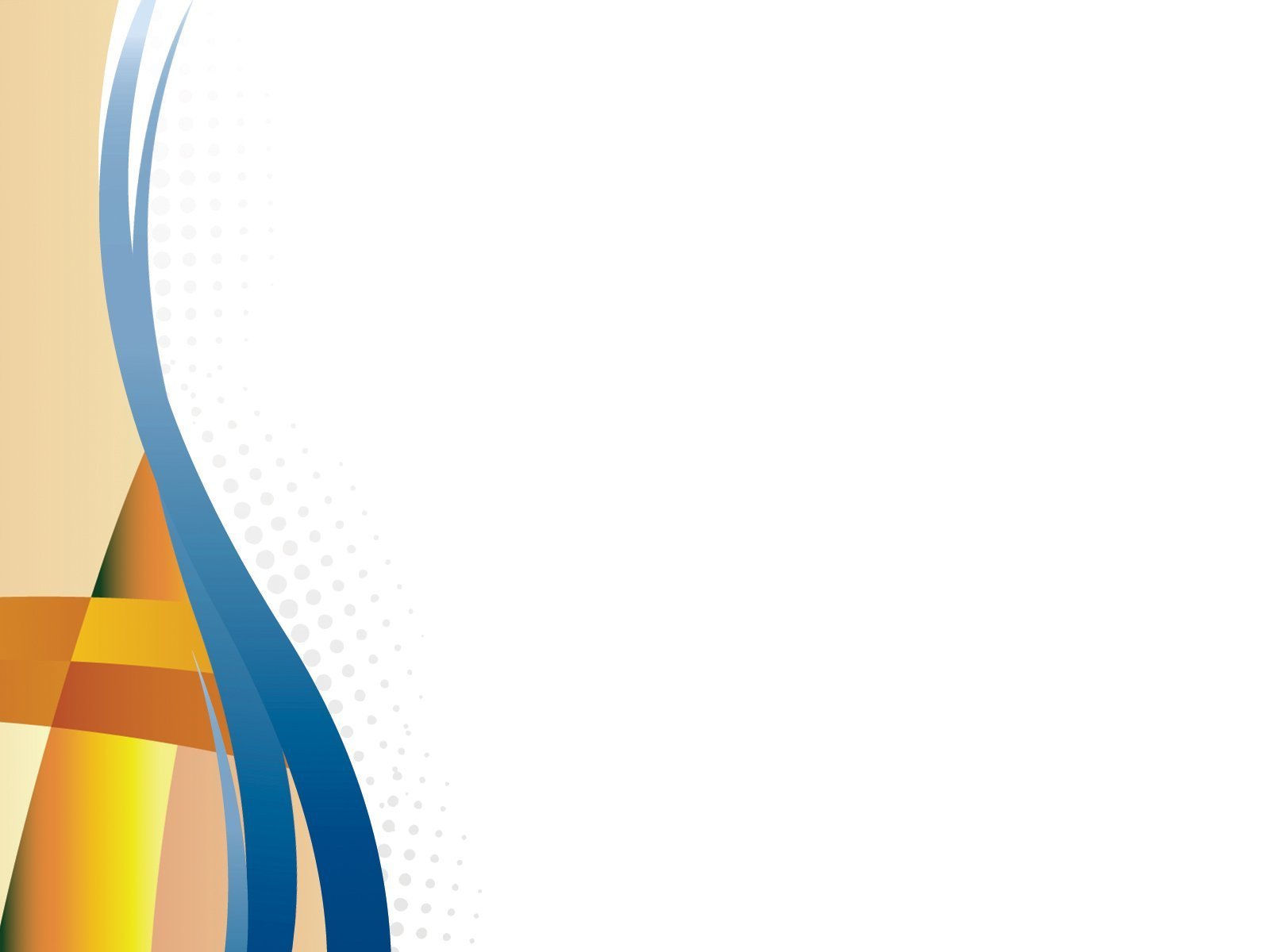 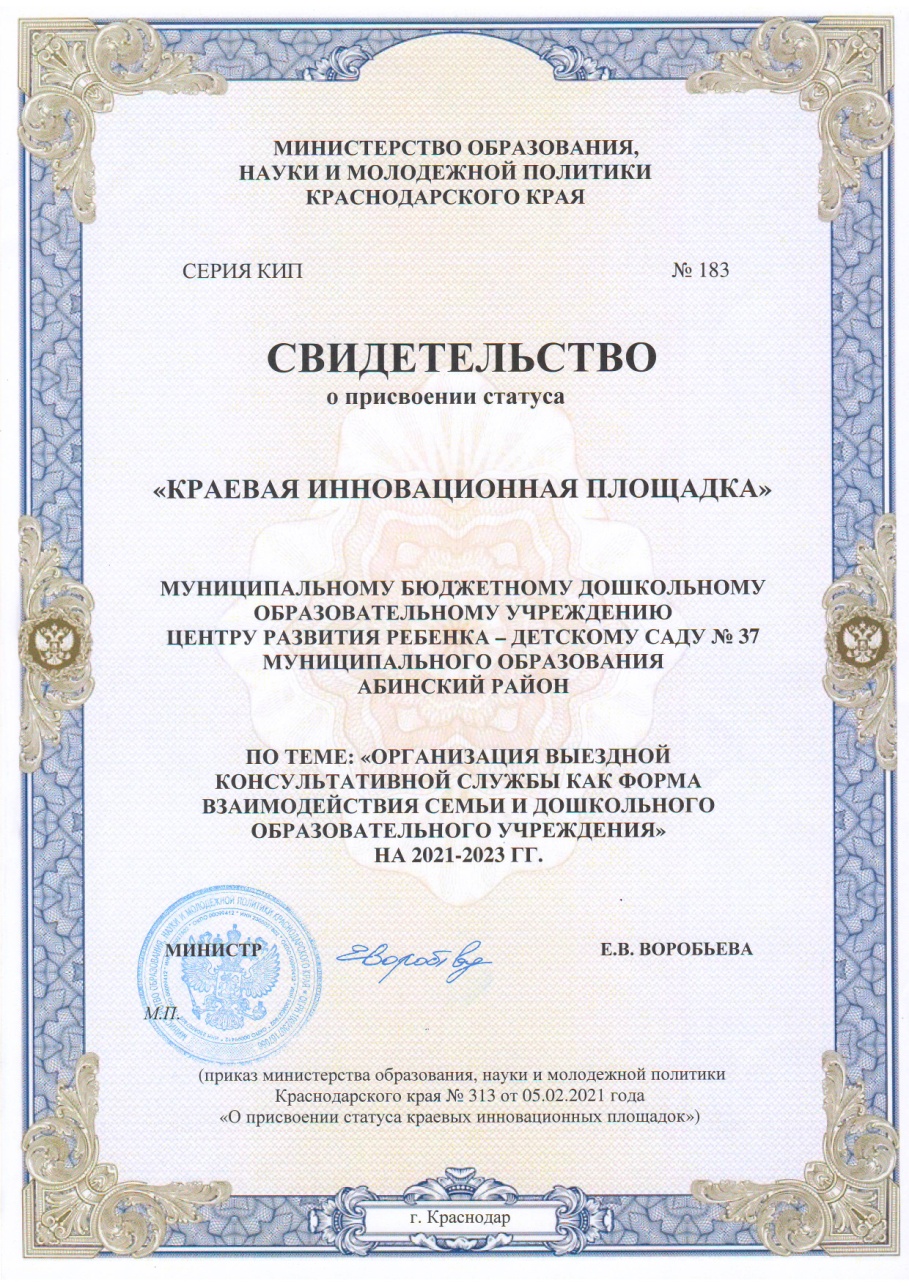 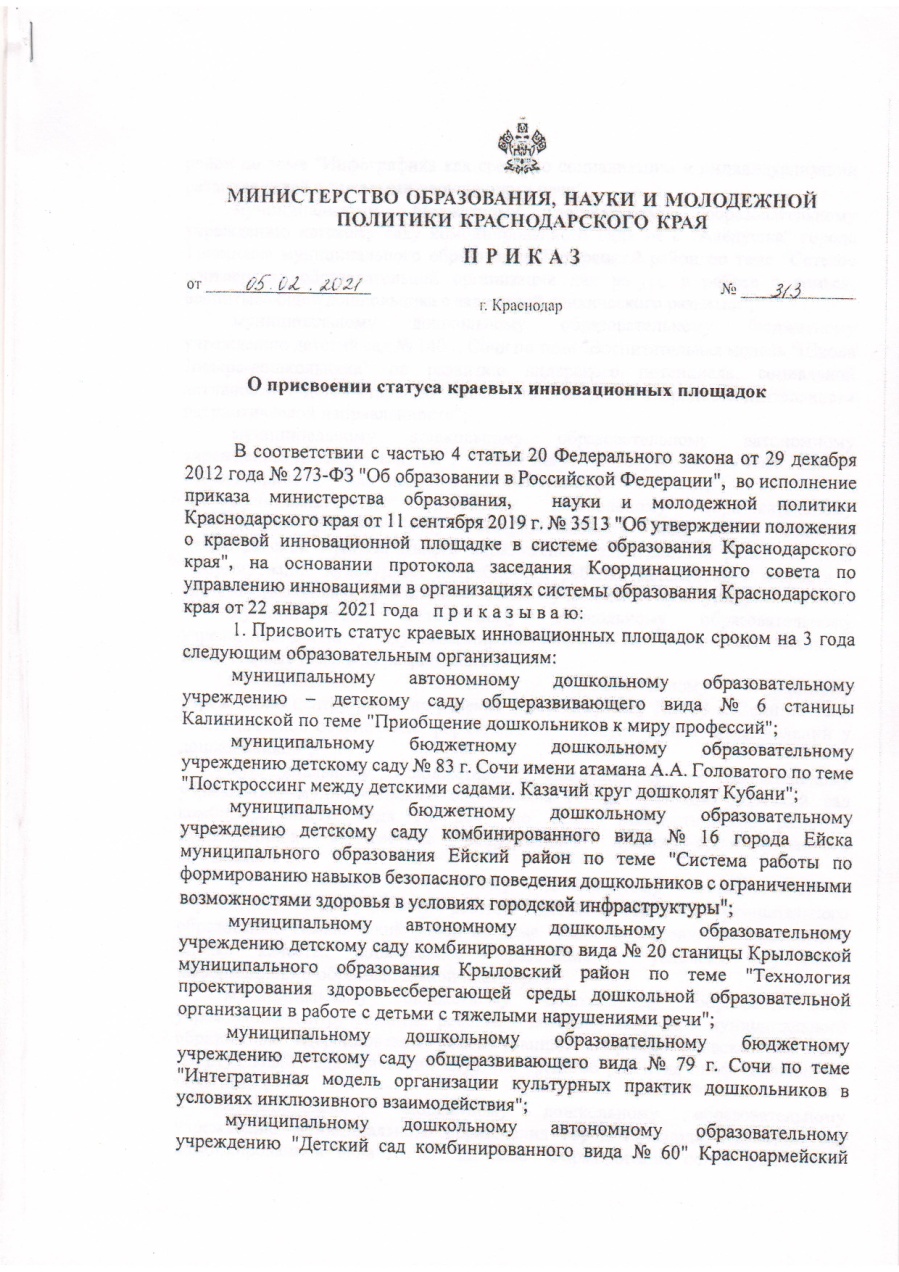 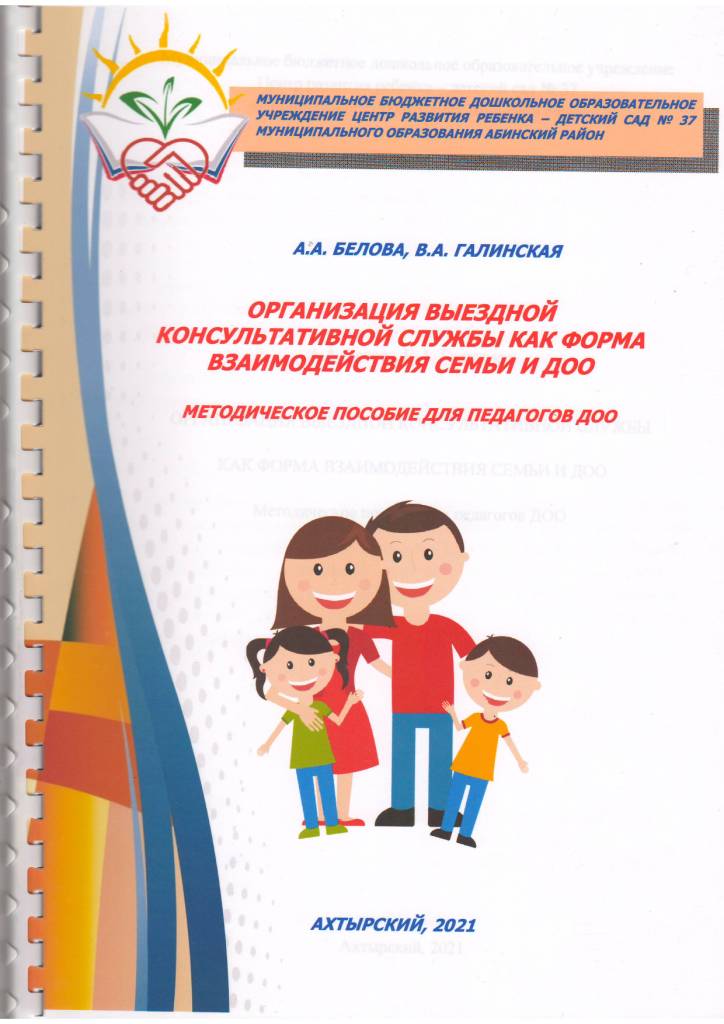 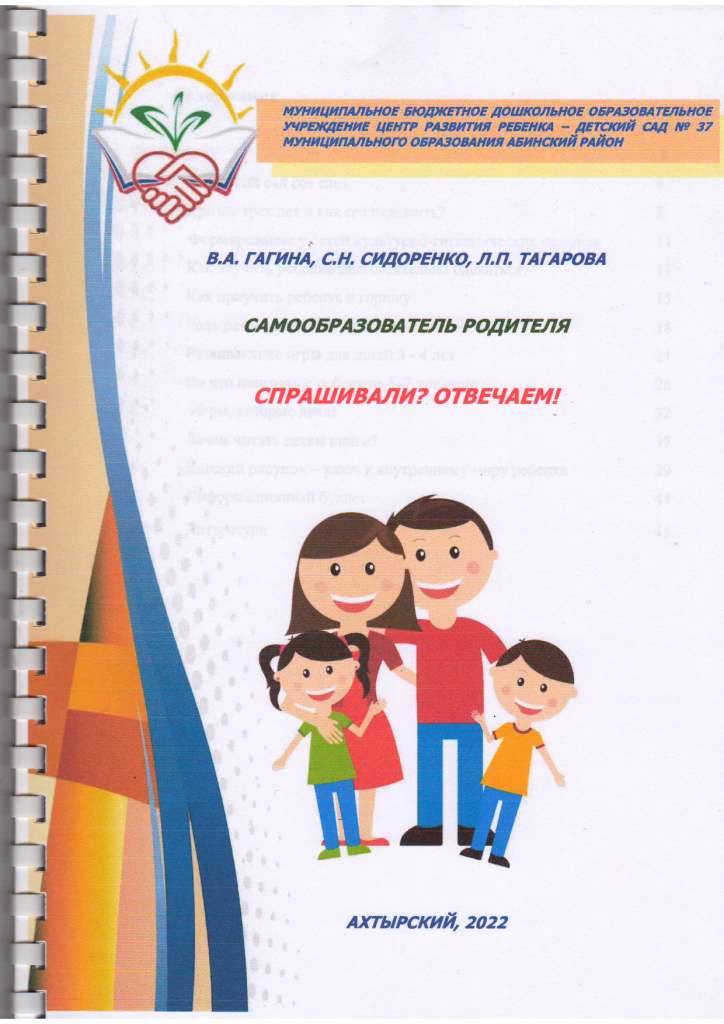 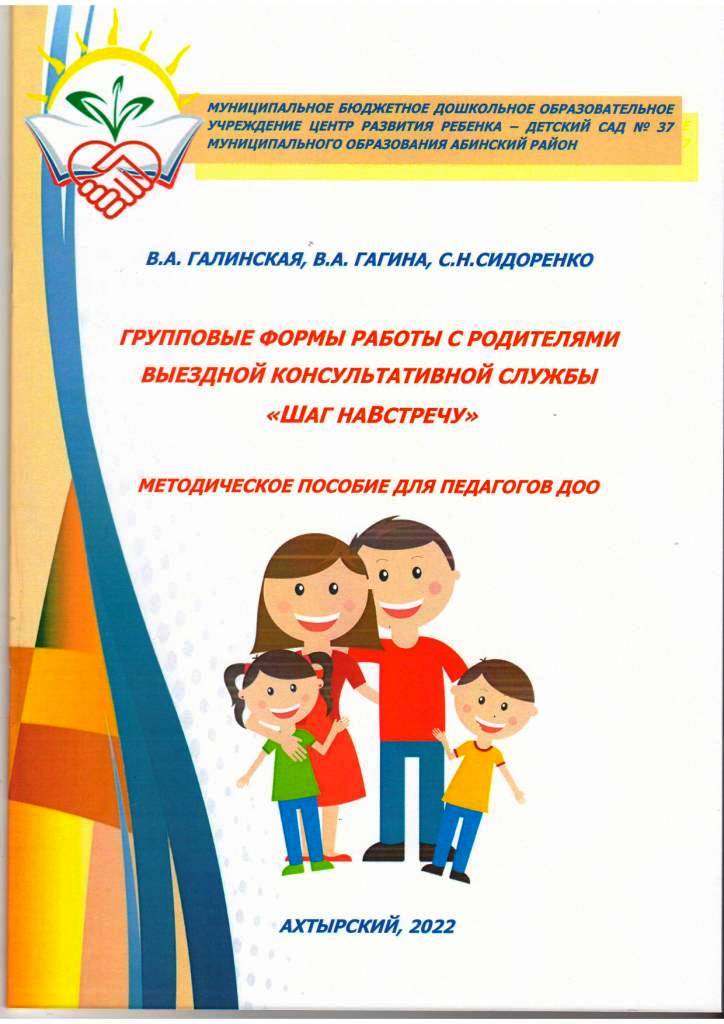 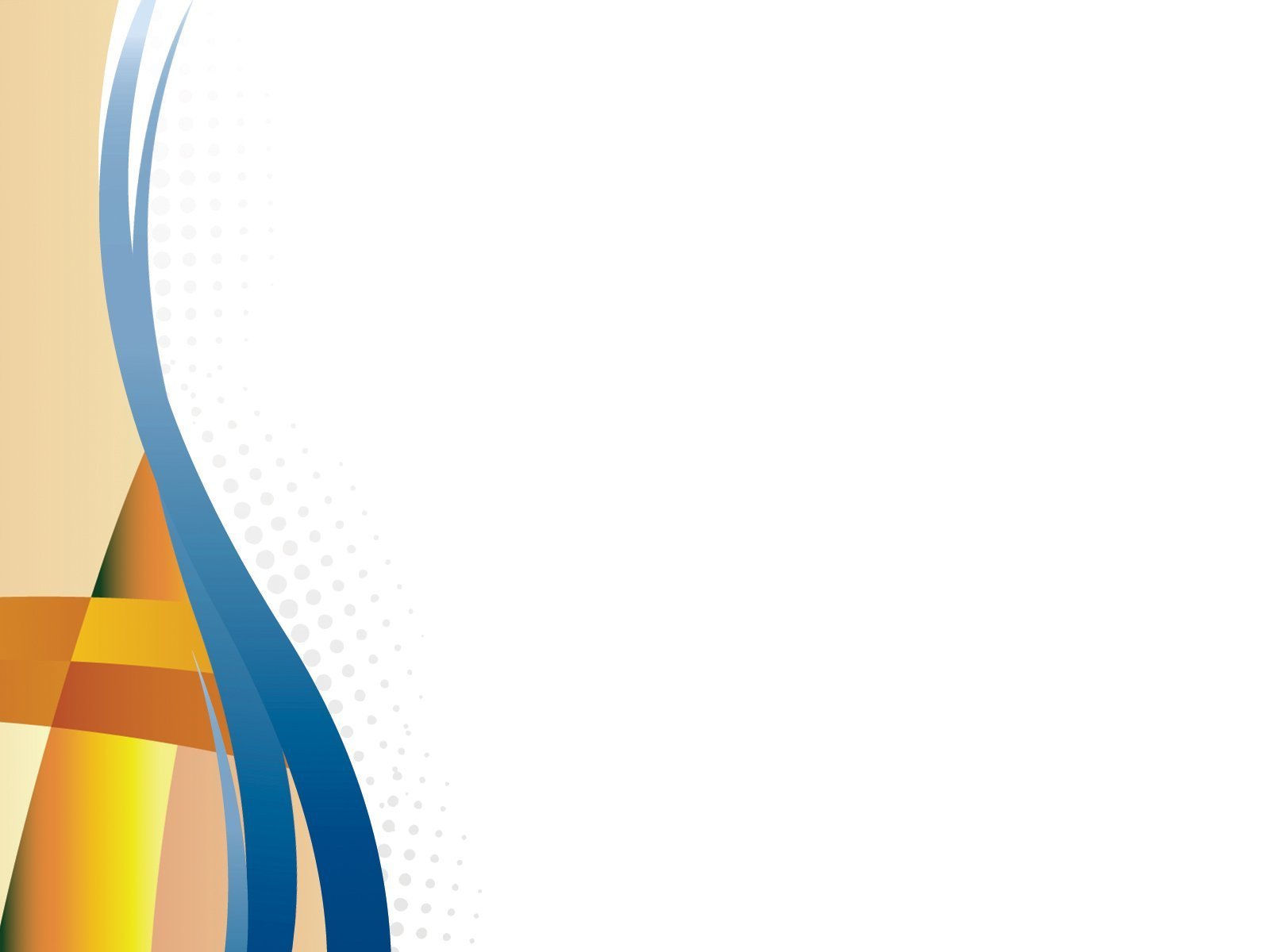 Инновационный проект 
«Организация выездной  консультативной             
службы как форма взаимодействия 
семьи и ДОУ»
Цель  проекта: обеспечение максимальной мобильности деятельности Центра консультационной поддержки семьи «Гармония».
Задачи проекта:
организация сетевого взаимодействия с дошкольными образовательными организациями района;
оказание консультативной помощи родителям (законным представителям) по различным вопросам воспитания, обучения и развития детей раннего и дошкольного возраста;- создание комплексной системы сопровождения родителей (законных представителей) в вопросах развития ребенка раннего и дошкольного возраста в условиях семейного воспитания;
- организация практико-ориентированных занятий с родителями (законными представителями) по вопросам образования детей;- обеспечение единства семейного и общественного воспитания.
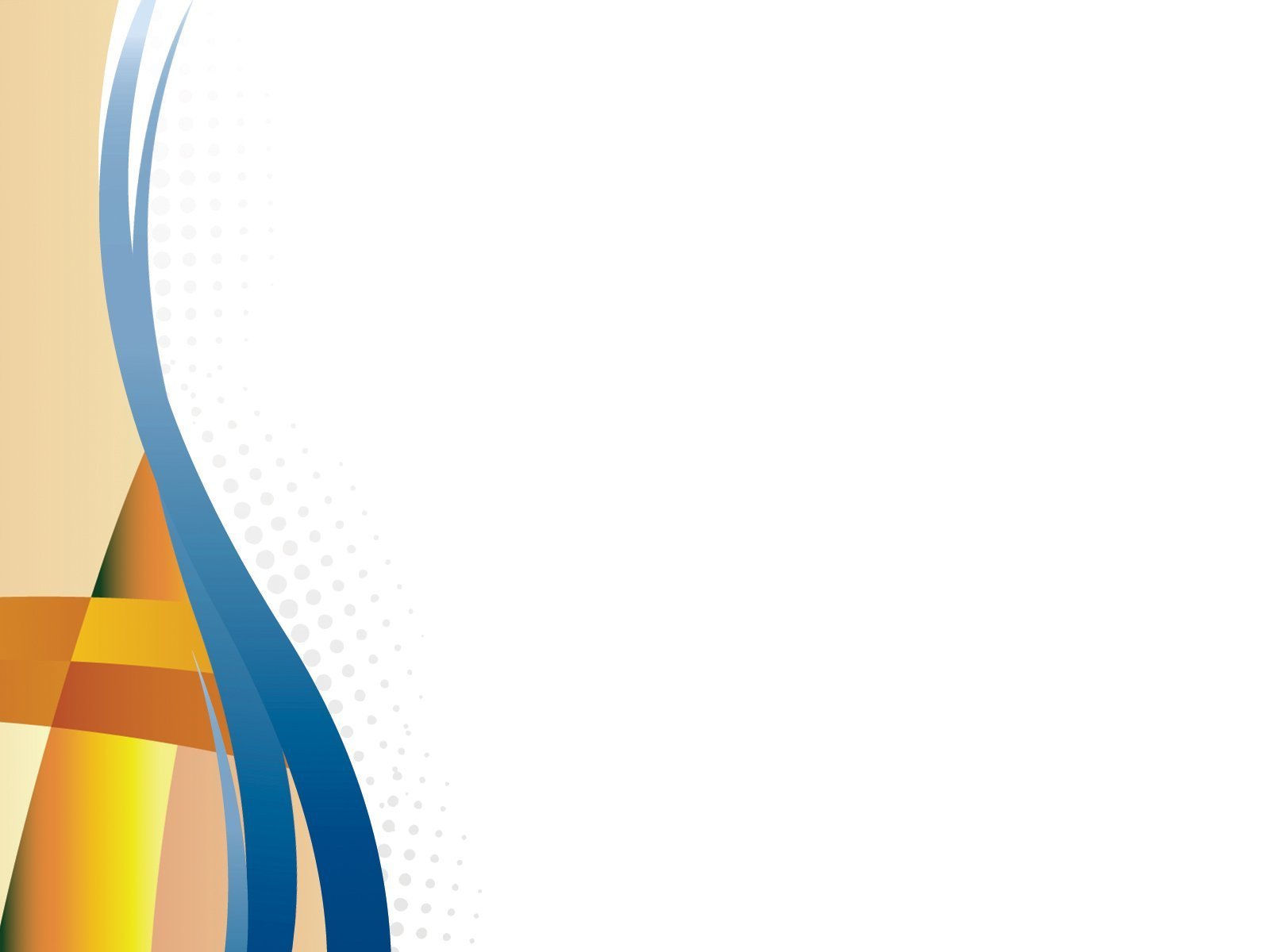 Деятельность выездной консультативной службы регламентируется нормативно-правовой базой:

Конституцией РФ ст.43;

Семейным кодексом РФ;

Законом Российской Федерации от 29 декабря 2012 г. № 273-ФЗ «Об образовании в Российской Федерации»;

Указом Президента Российской Федерации от 7 мая 2018 года № 204 «О национальных целях и стратегических задачах развития Российской Федерации на период до 2024 года»;

- «Методическими рекомендациями по оказанию услуг психолого-педагогической, методической и консультационной помощи родителям (законным представителям) детей, а также гражданам, желающим принять на воспитание в свои семьи детей, оставшихся без попечения родителей, в рамках федерального проекта «Современная школа» национального проекта «Образование», утвержденными распоряжением Министерства просвещения РФ от 10.08.2021г. № Р-183.);
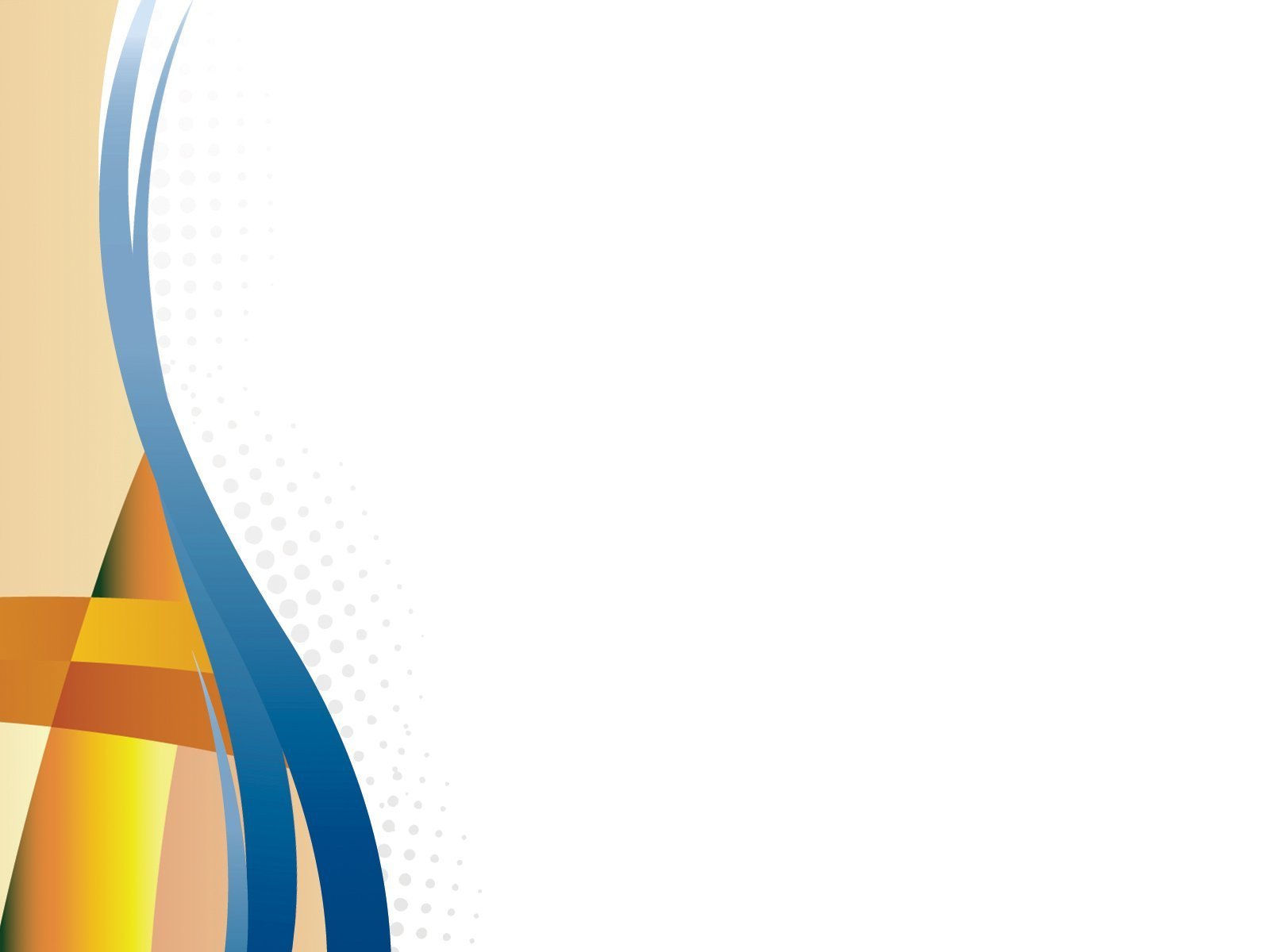 Федеральным законом «О персональных данных» от 27 июля 2006 г. № 152-ФЗ;

Постановлением Главного государственного санитарного врача Российской Федерации от 28 января 2021 г. № 2 «Об утверждении санитарных правил и норм СанПиН 1.2.3685-21 «Гигиенические нормативы и требования к обеспечению безопасности и (или) безвредности для человека факторов среды обитания»;

 - Постановлением Главного государственного санитарного врача Российской Федерации от 28 января 2021 г. № 2 «Об утверждении санитарных правил и норм СанПиН 1.2.3685-21 «Гигиенические нормативы и требования к обеспечению безопасности и (или) безвредности для человека факторов среды обитания»;

Уставом МБДОУ ЦРР - детского сада № 37 муниципального образования Абинский район, утвержденный постановлением администрации муниципального образования Абинский район от 21.01.2019 года № 32;
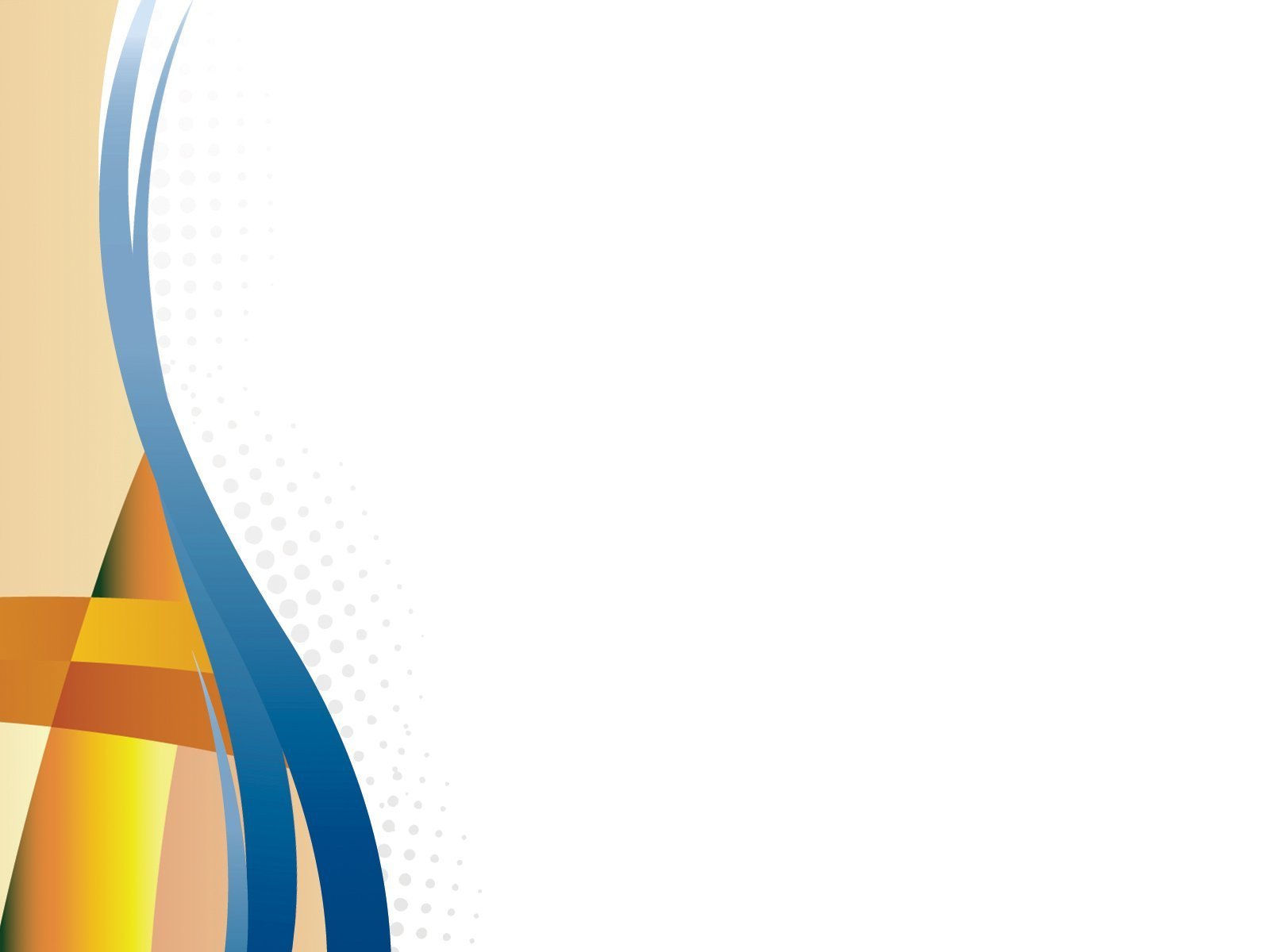 - приказом управления образования администрации муниципального образования Абинский район № 413 от 06.06.2016 г. «О создании консультационных центров для родителей (законных представителей), обеспечивающих получение детьми дошкольного образования в форме семейного образования»; 

- приказом муниципального бюджетного образовательного учреждения Центра развития ребенка – детского сада № 37 муниципального образования Абинский район № 111 от 10.06.2016 г. «Об организации Консультационного центра для родителей (законных представителей), обеспечивающих получение детьми дошкольного образования в форме семейного образования»;

Положением о Центре консультационной поддержки семьи «Гармония» муниципального бюджетного дошкольного образовательного учреждения Центра развития ребенка – детского сада № 37, приказ  № 126 от  29.10.2021г. ;

- Положением о выездной консультативной службе муниципального бюджетного дошкольного образовательного учреждения Центра развития ребенка – детского сада № 37, приказ № 126 от 29.10.2021г.
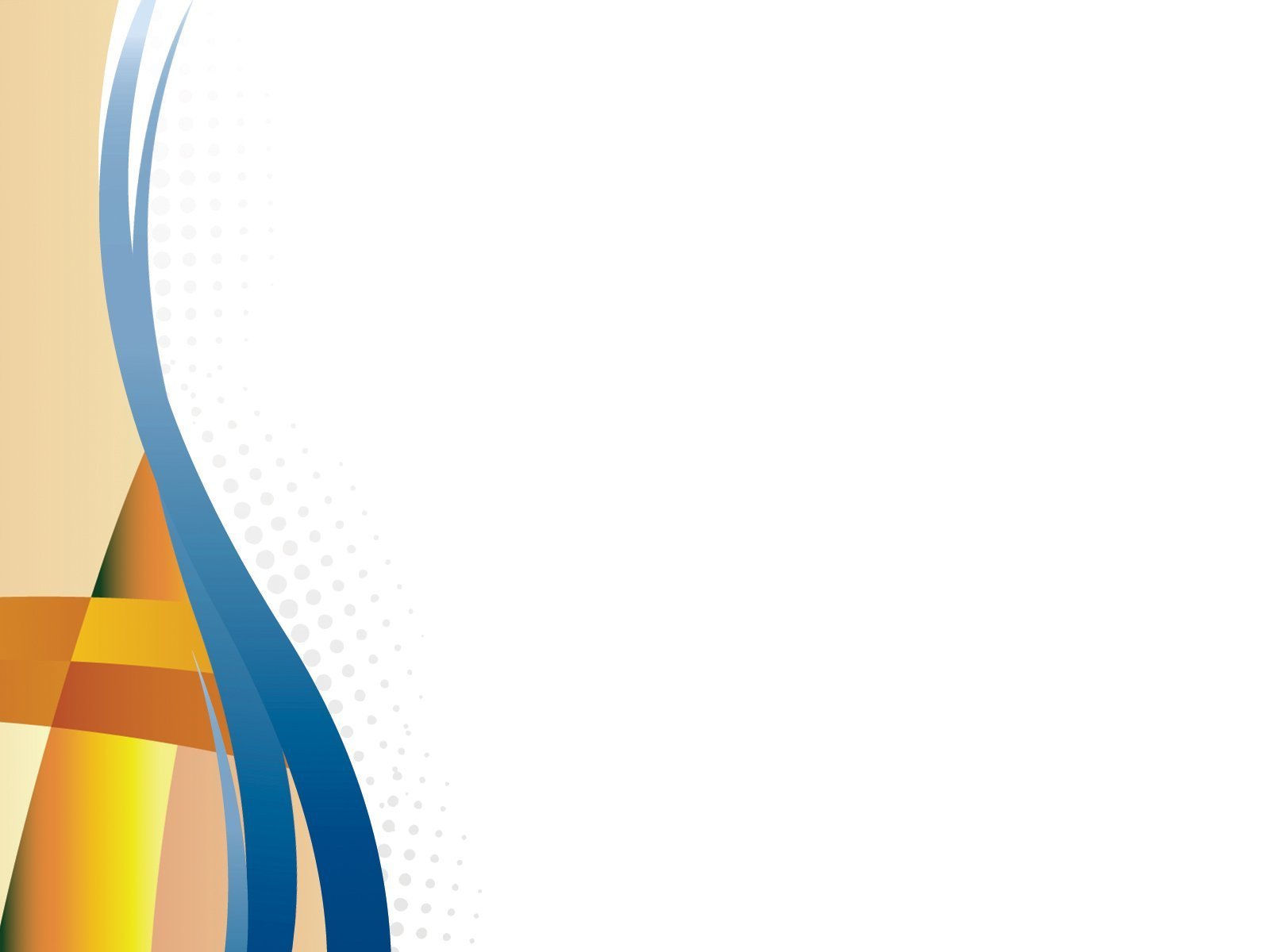 Модель реализации услуг
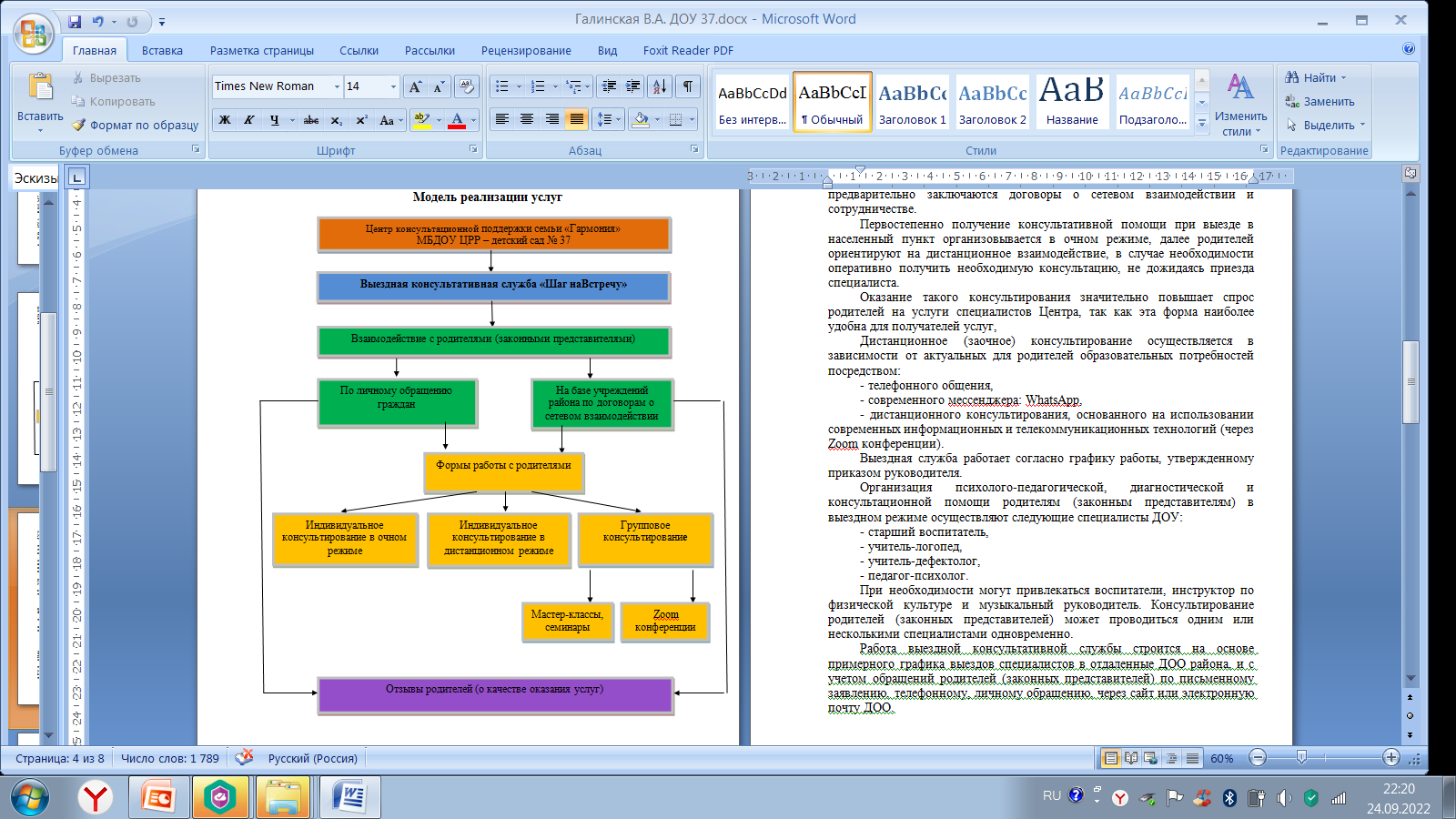 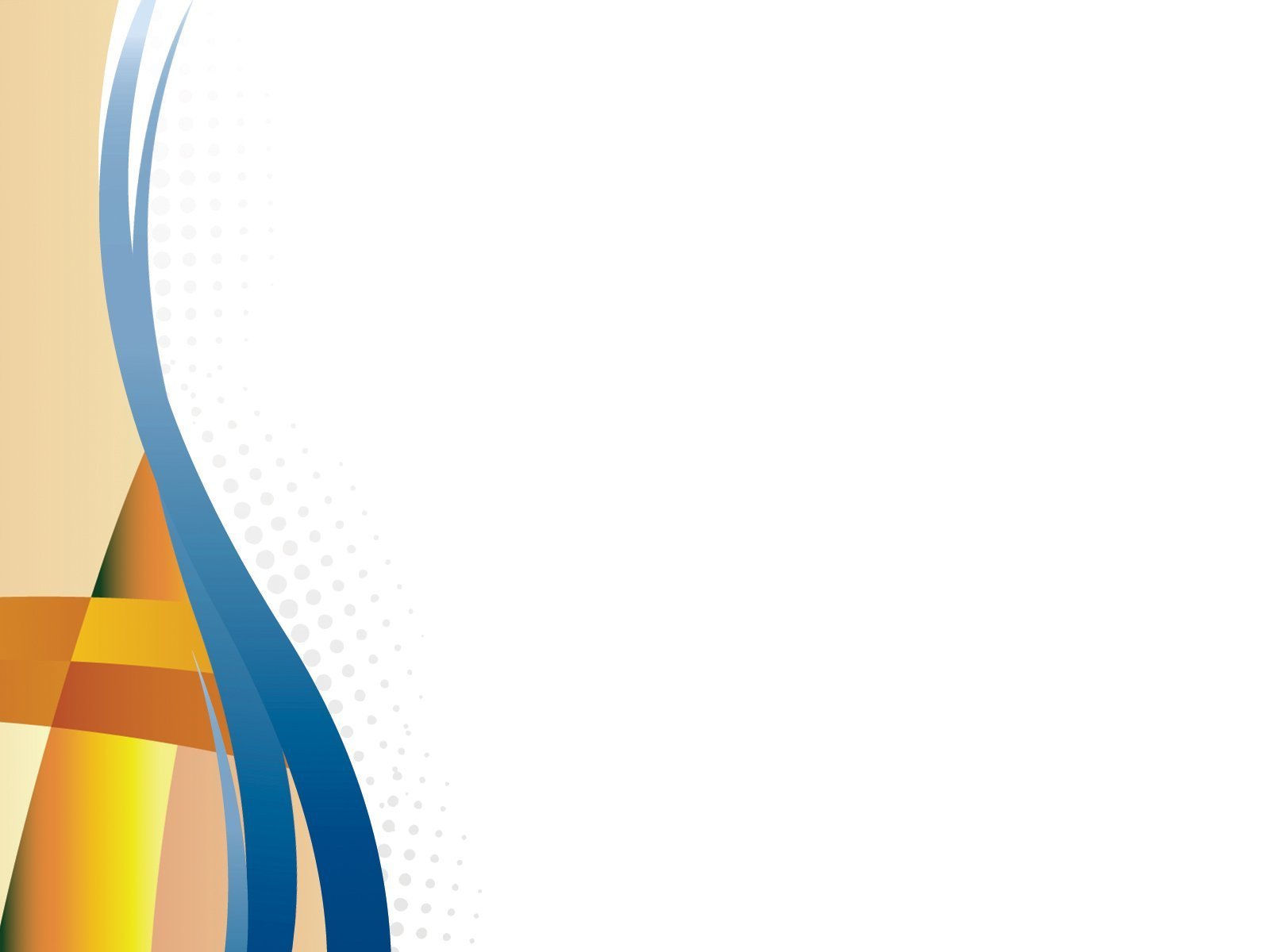 Выездная консультативная служба 
«Шаг наВстречу»
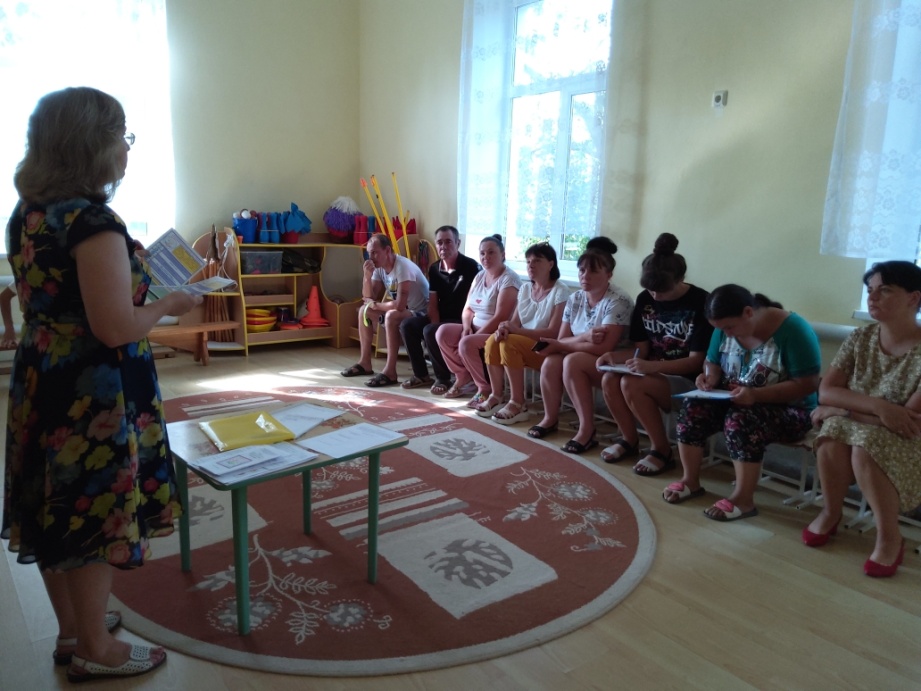 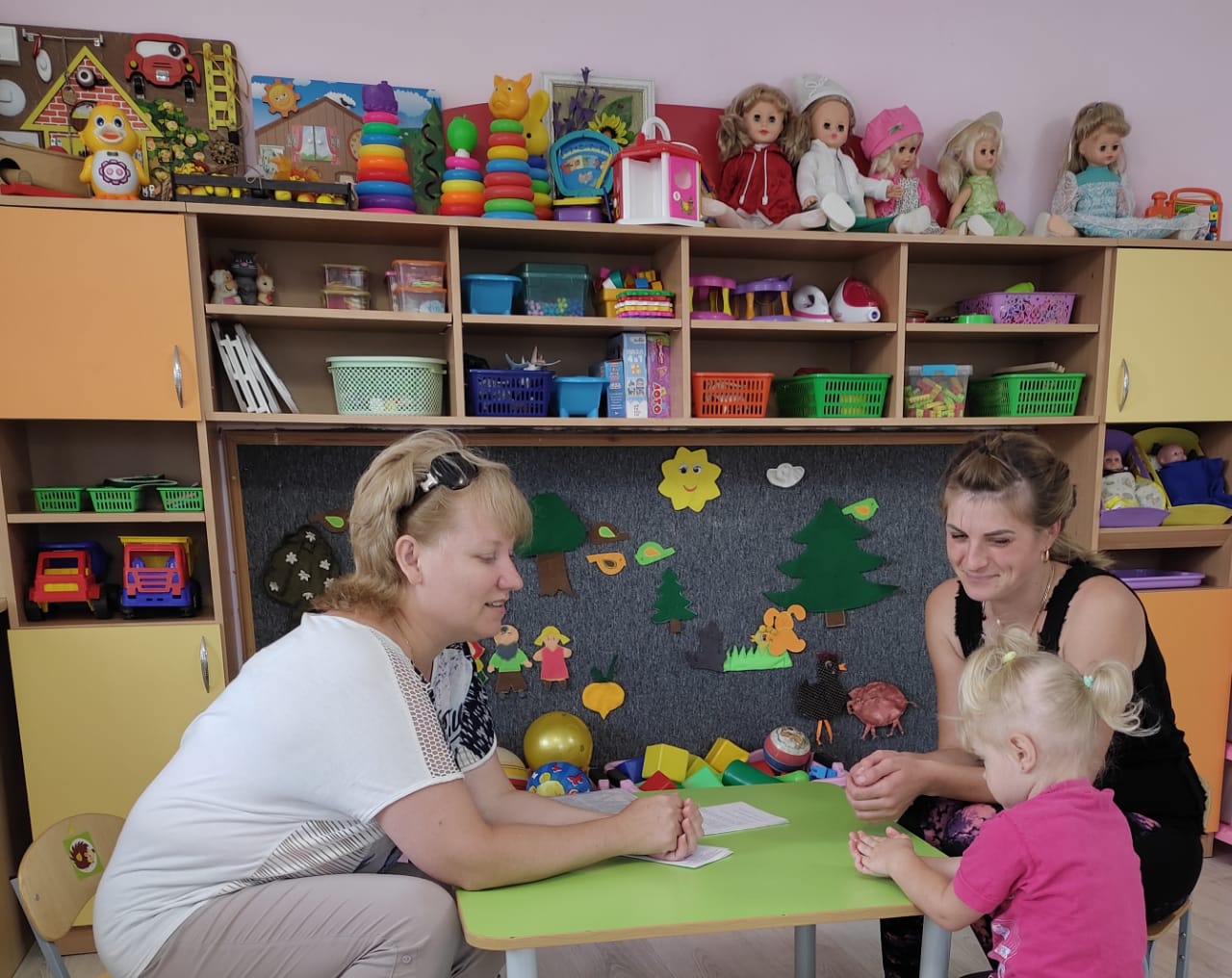 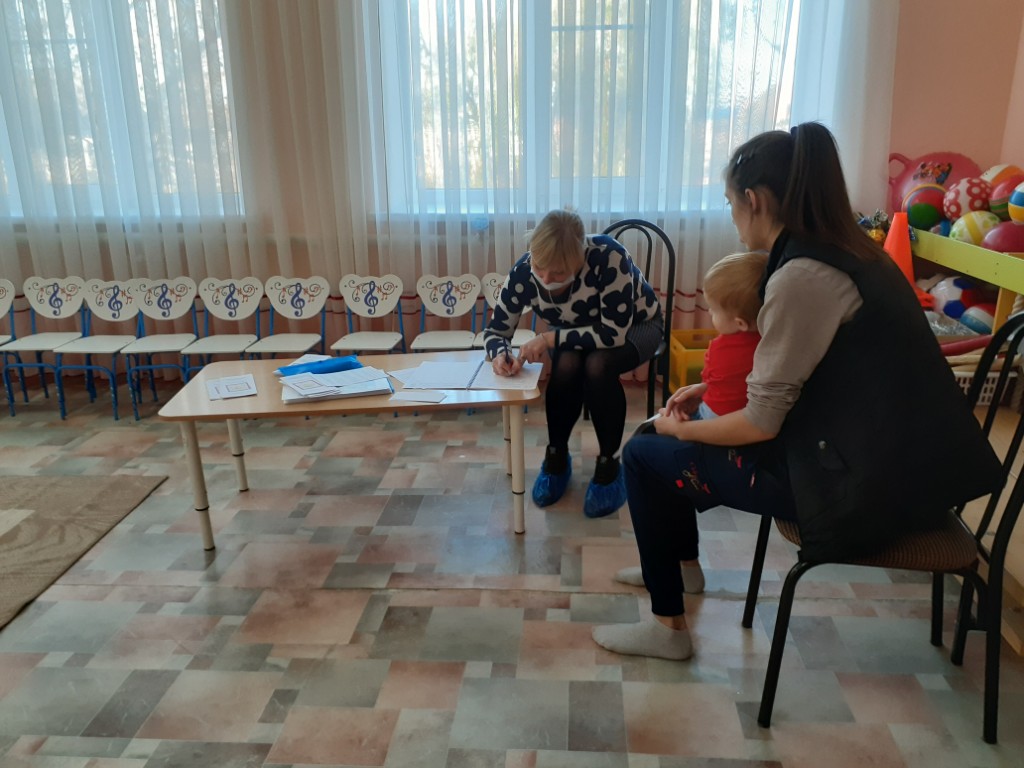 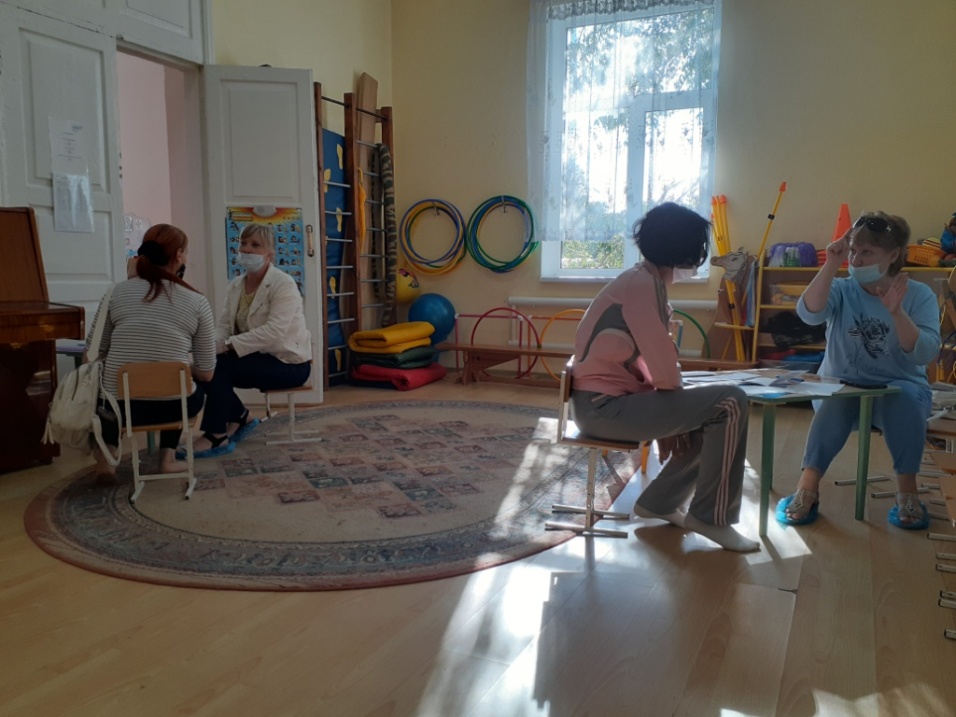 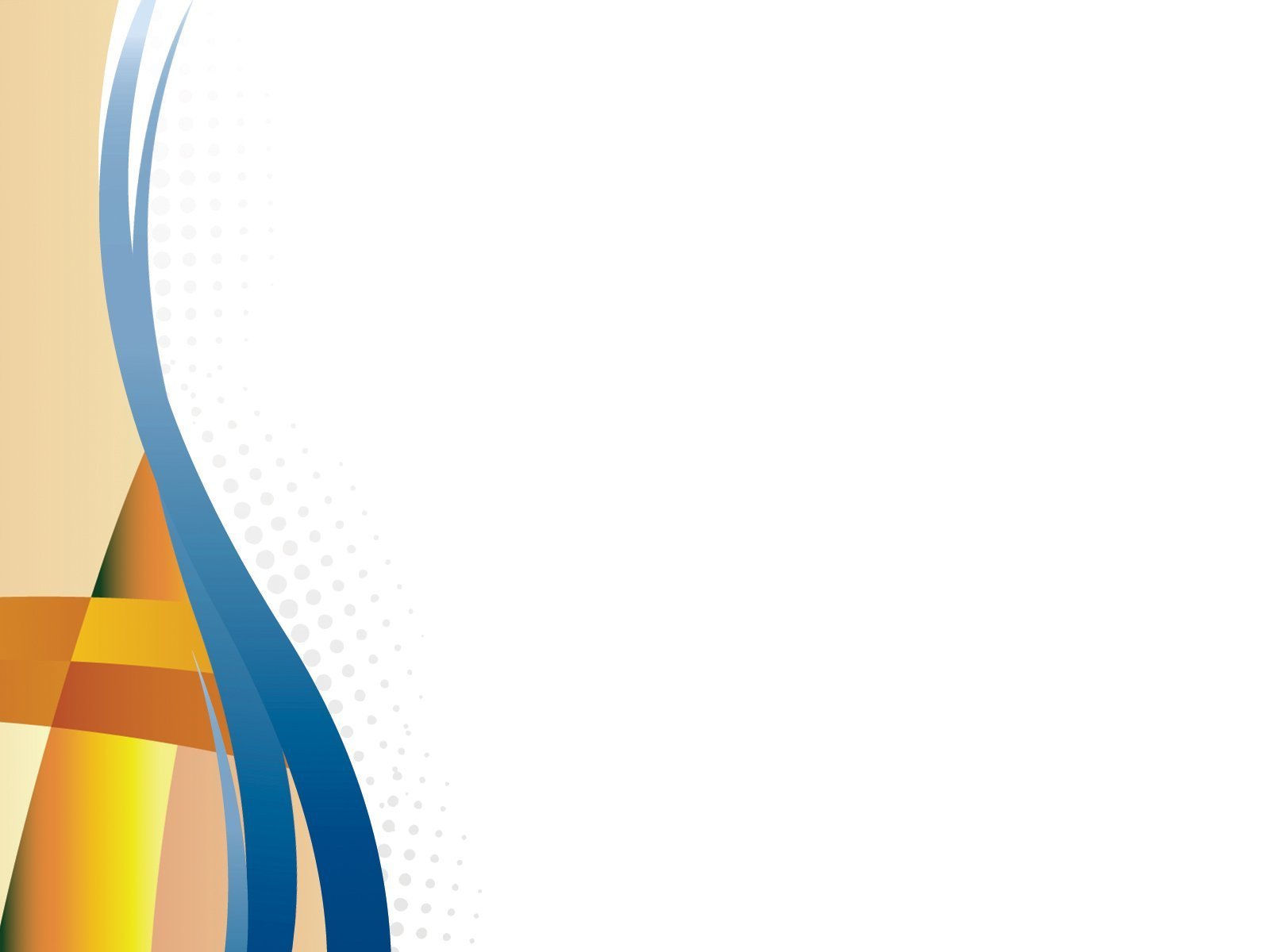 Выездная консультативная служба 
«Шаг наВстречу»
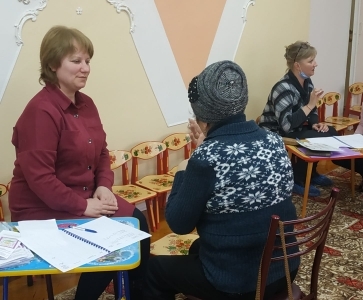 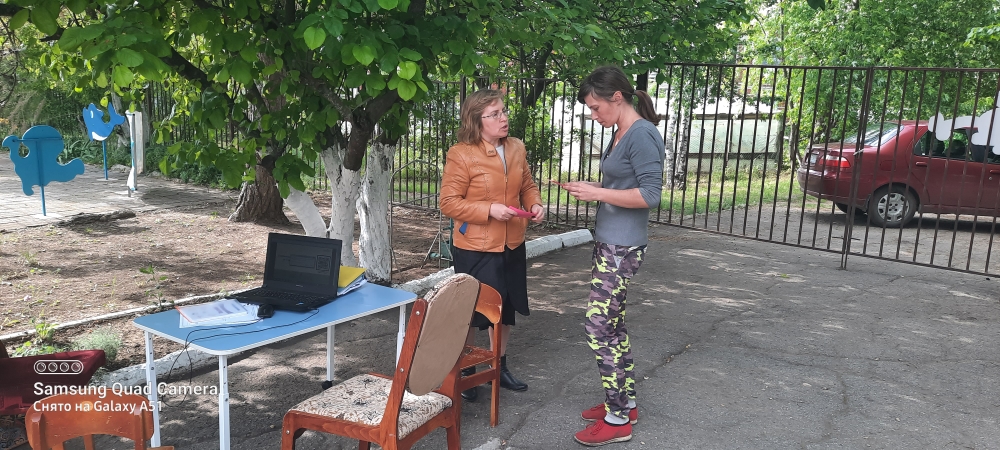 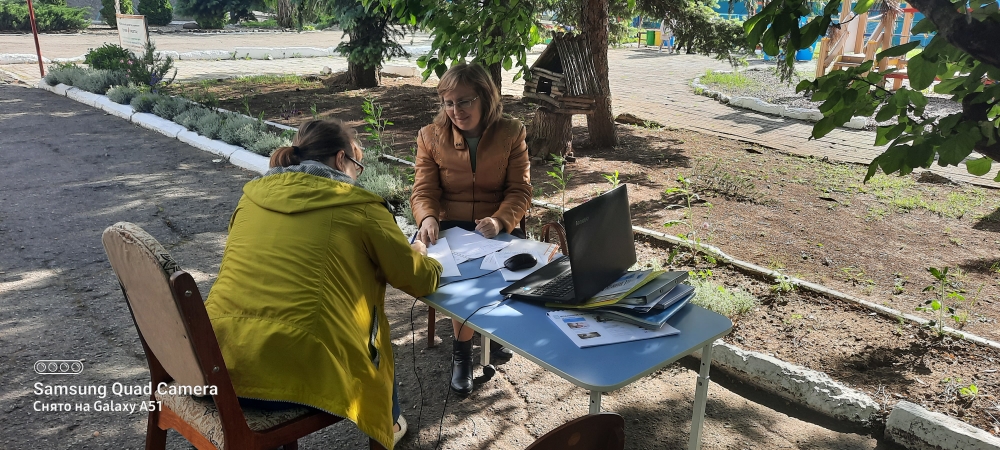 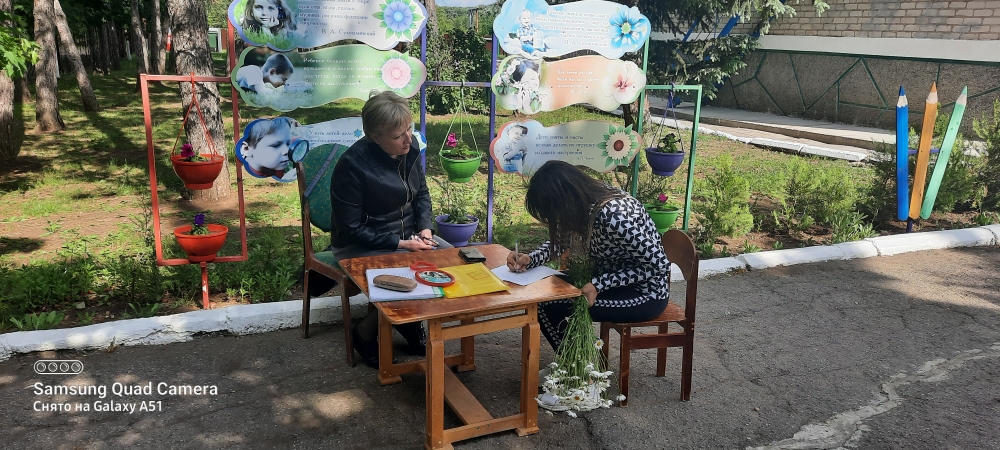 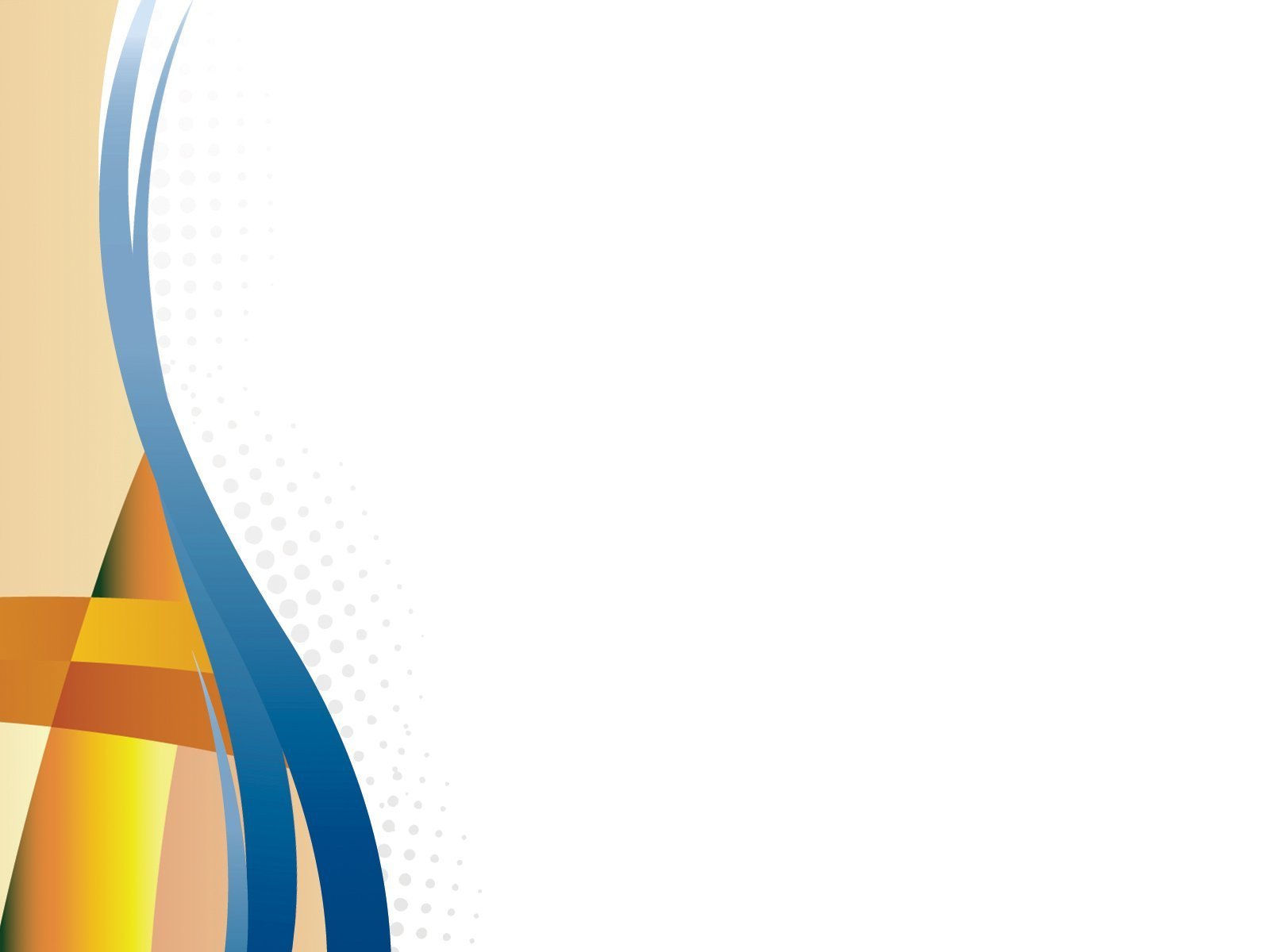 Дистанционное консультирование родителей
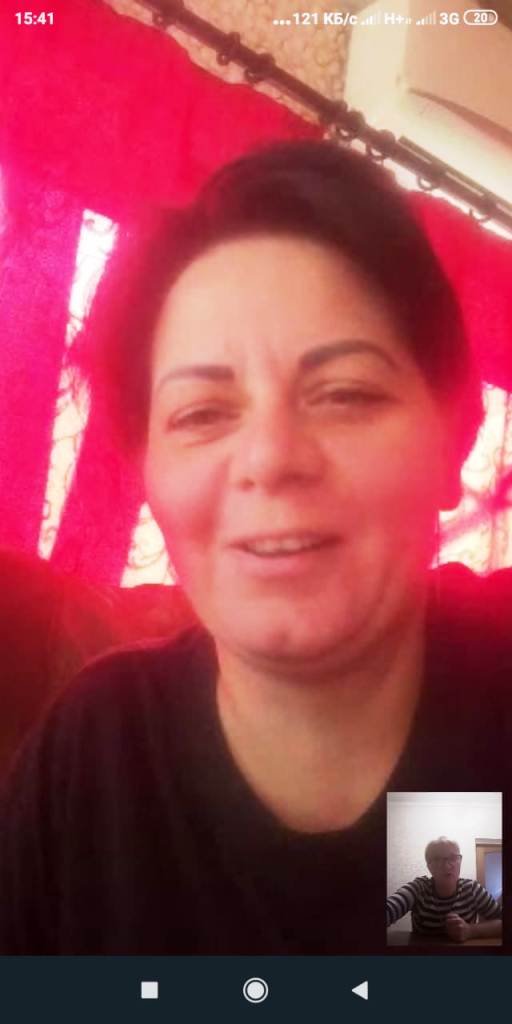 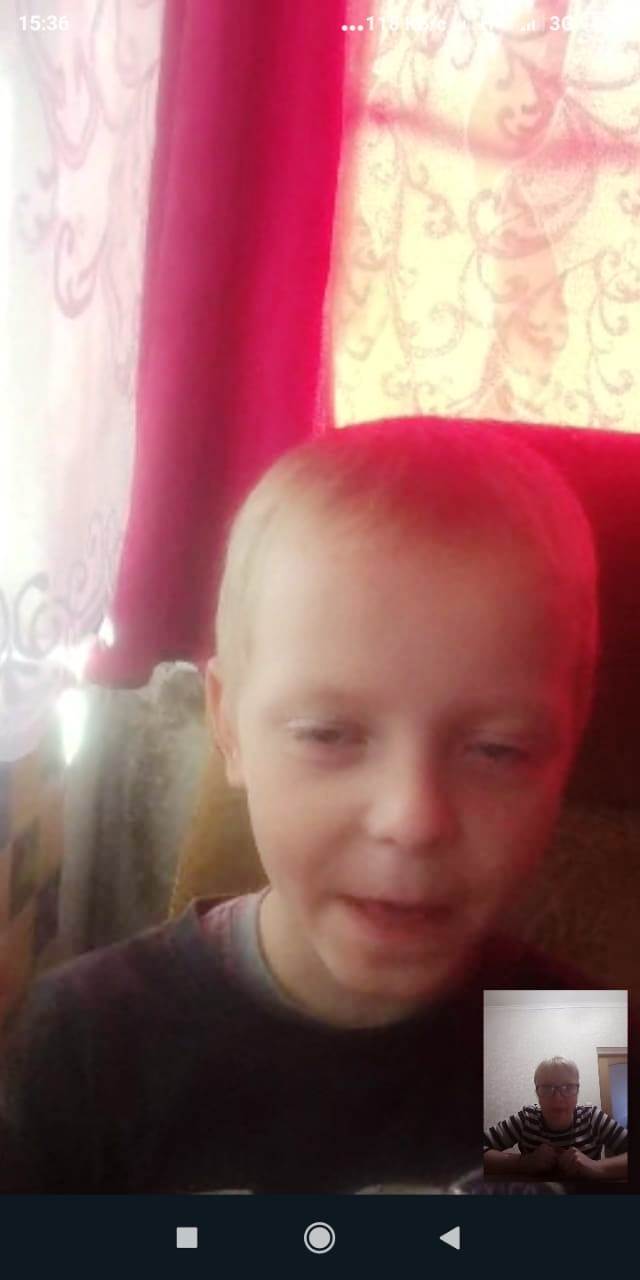 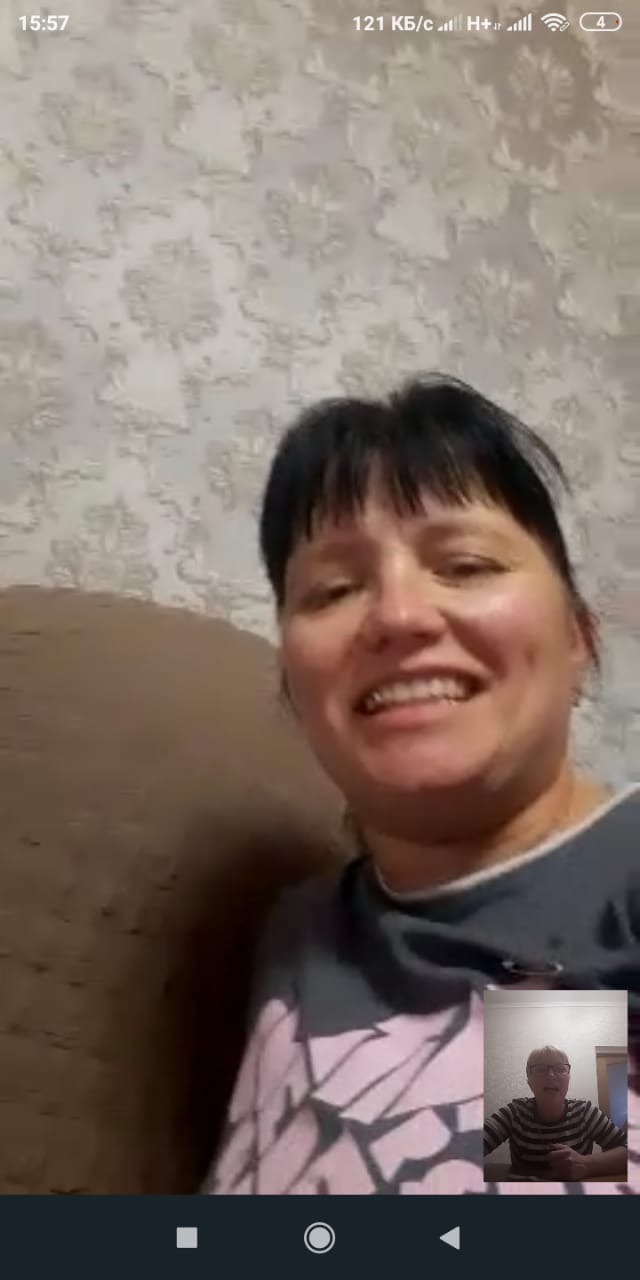 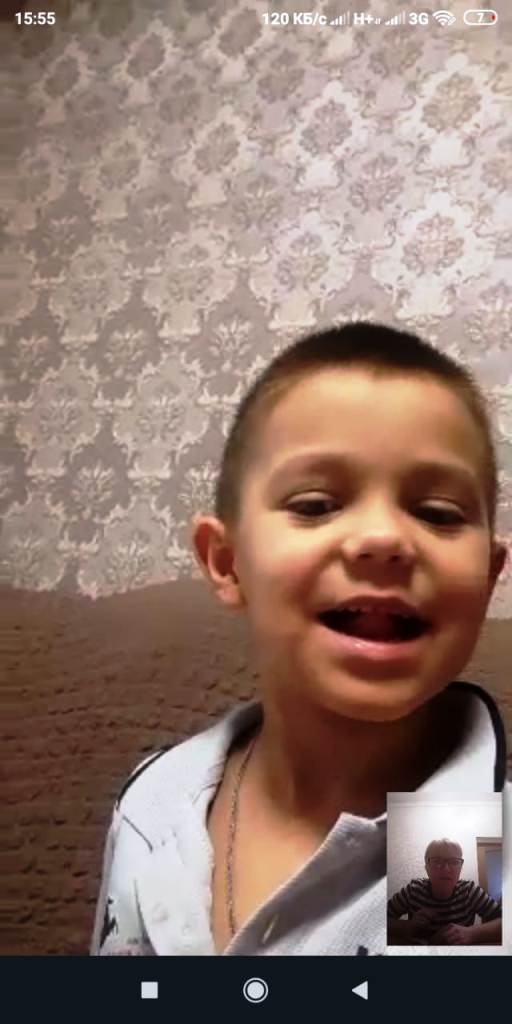 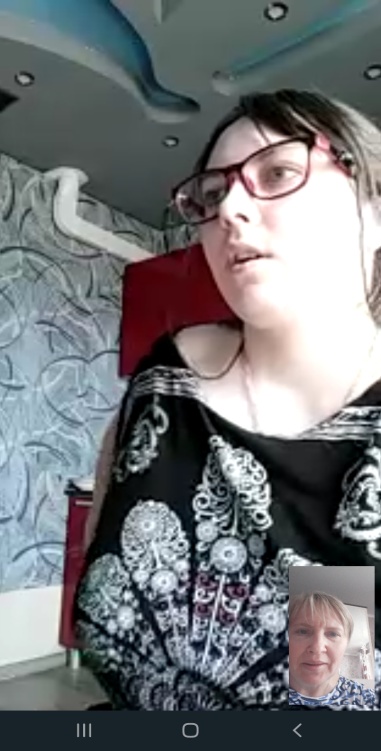 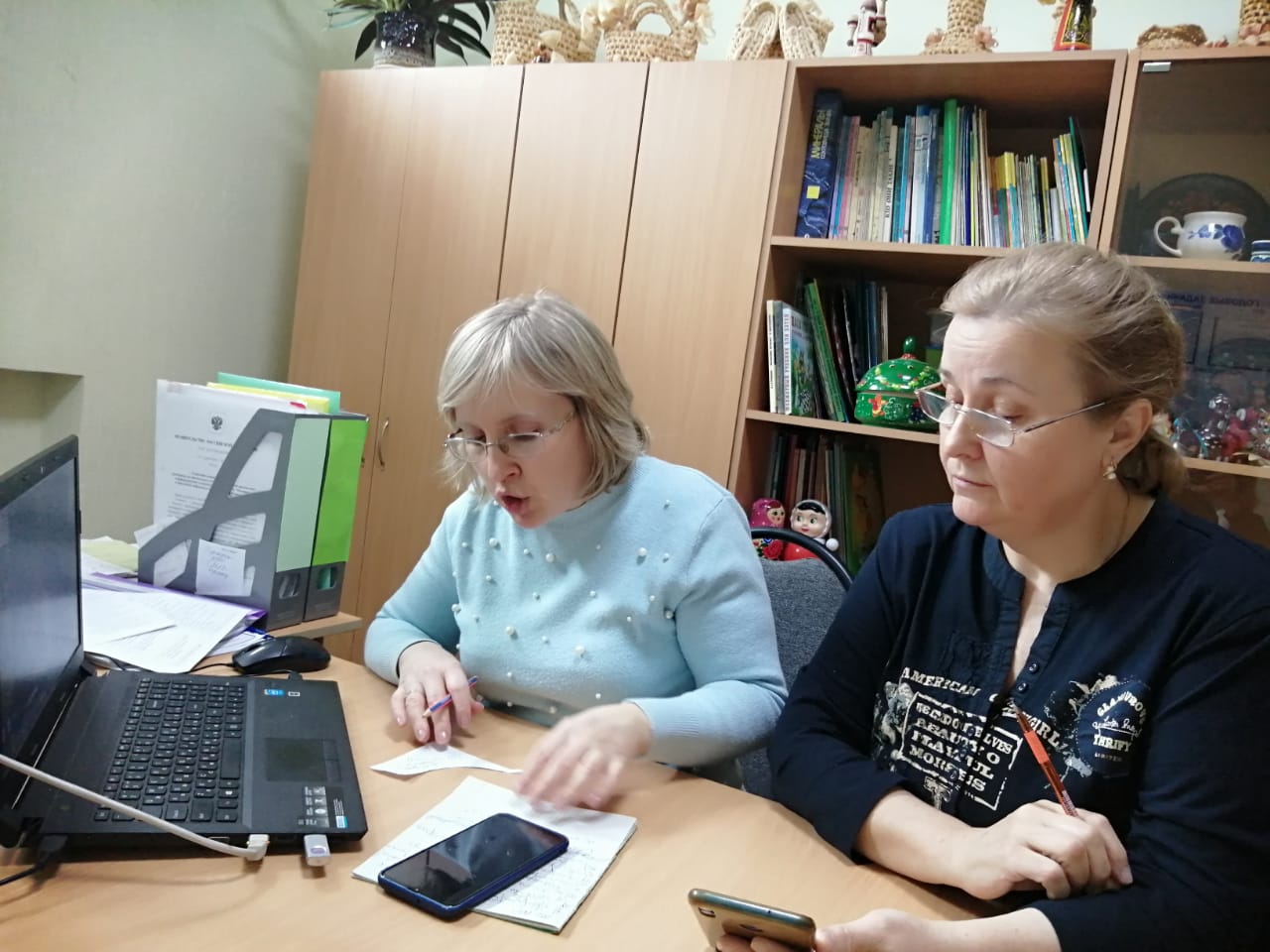 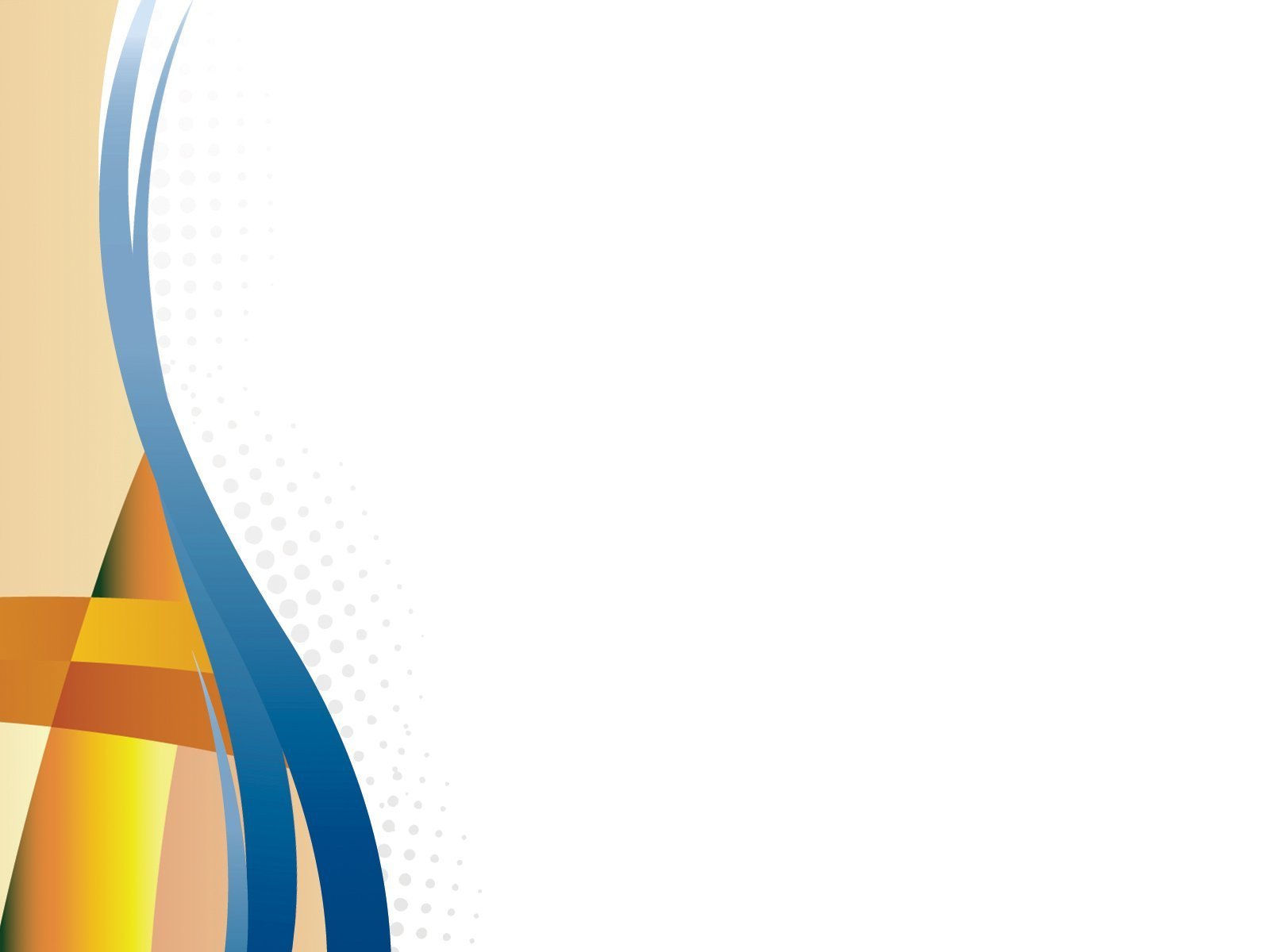 Рубрика «Самообразователь родителя»
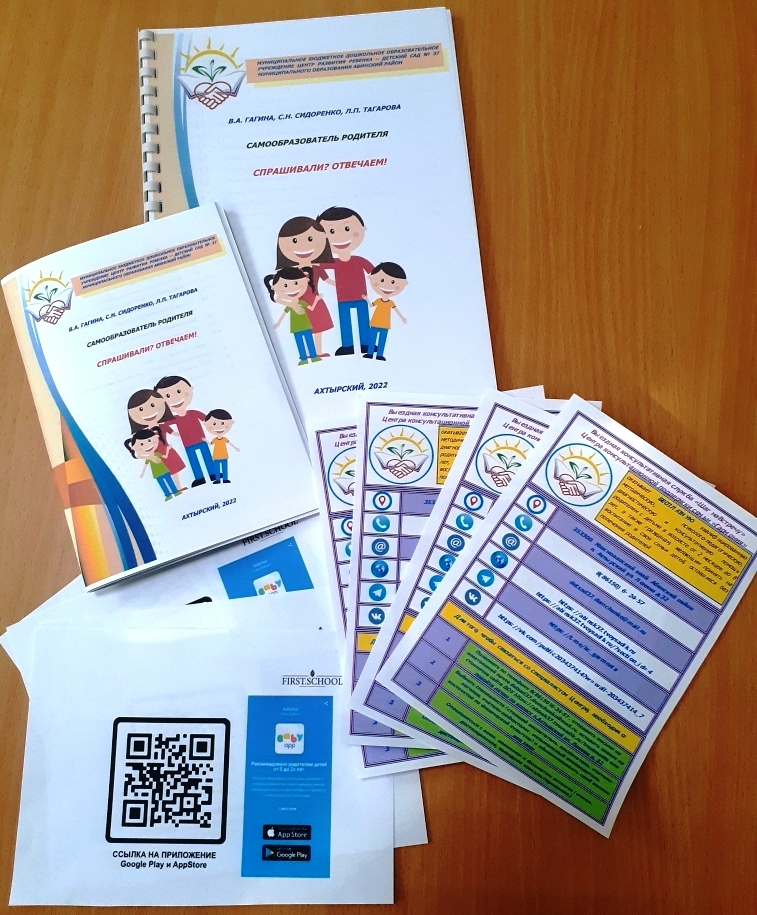 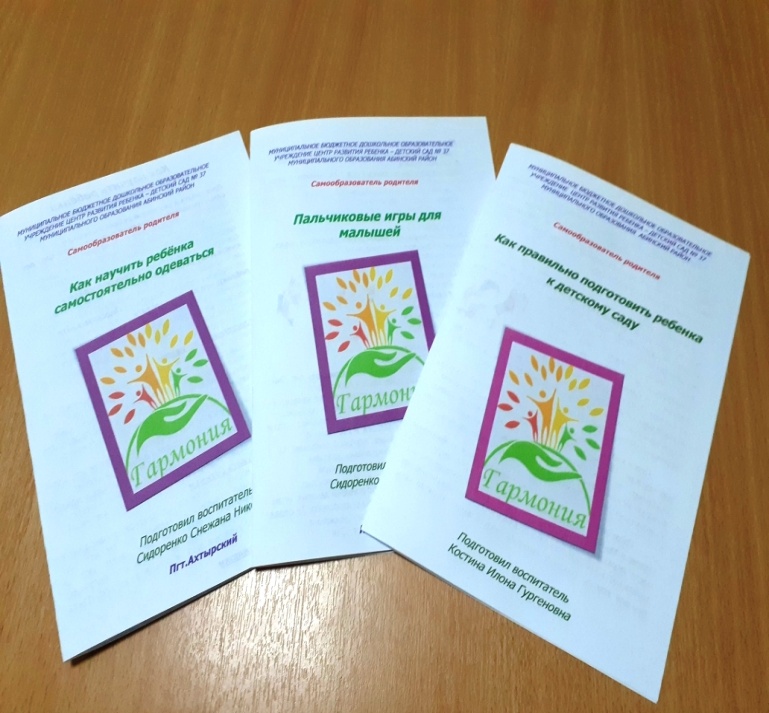 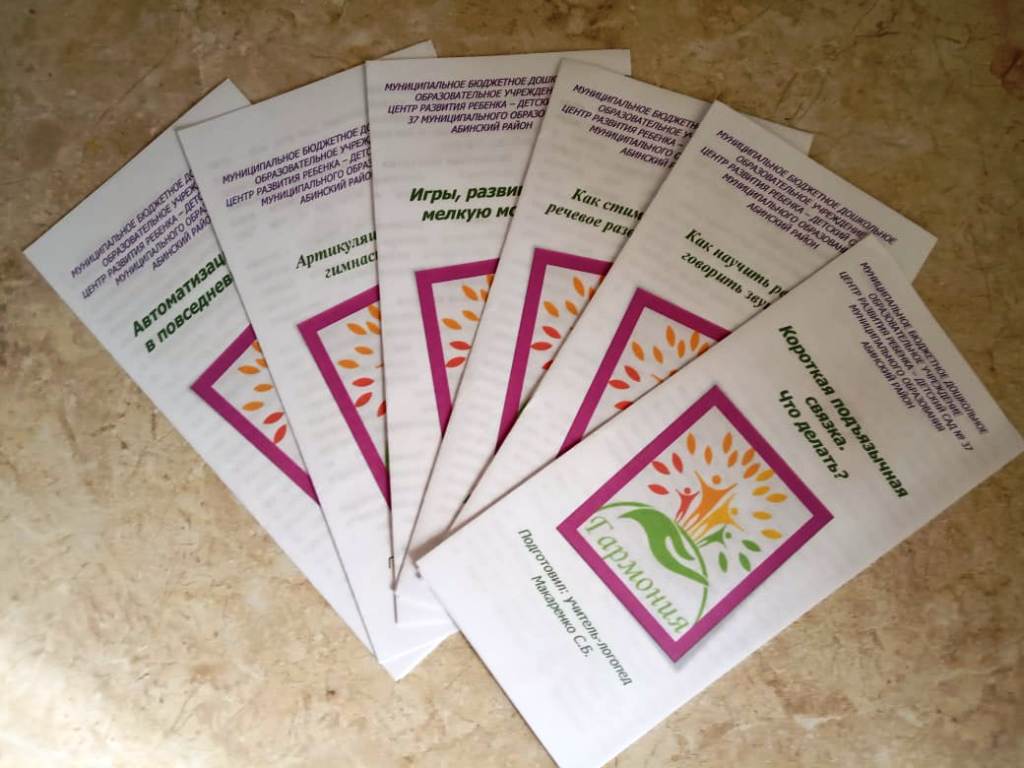 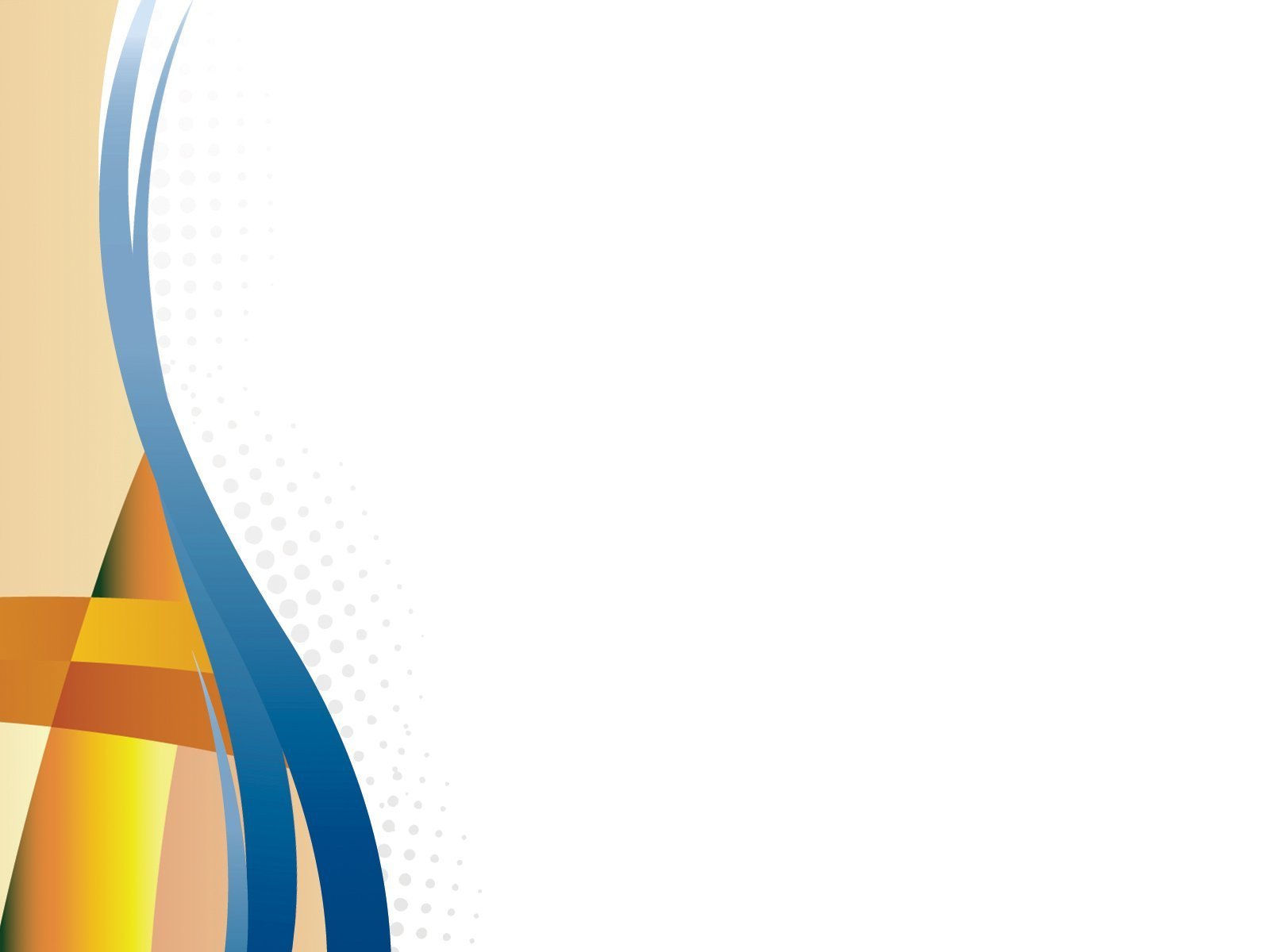 Эффективность работы Выездной службы определяется следующими показателями
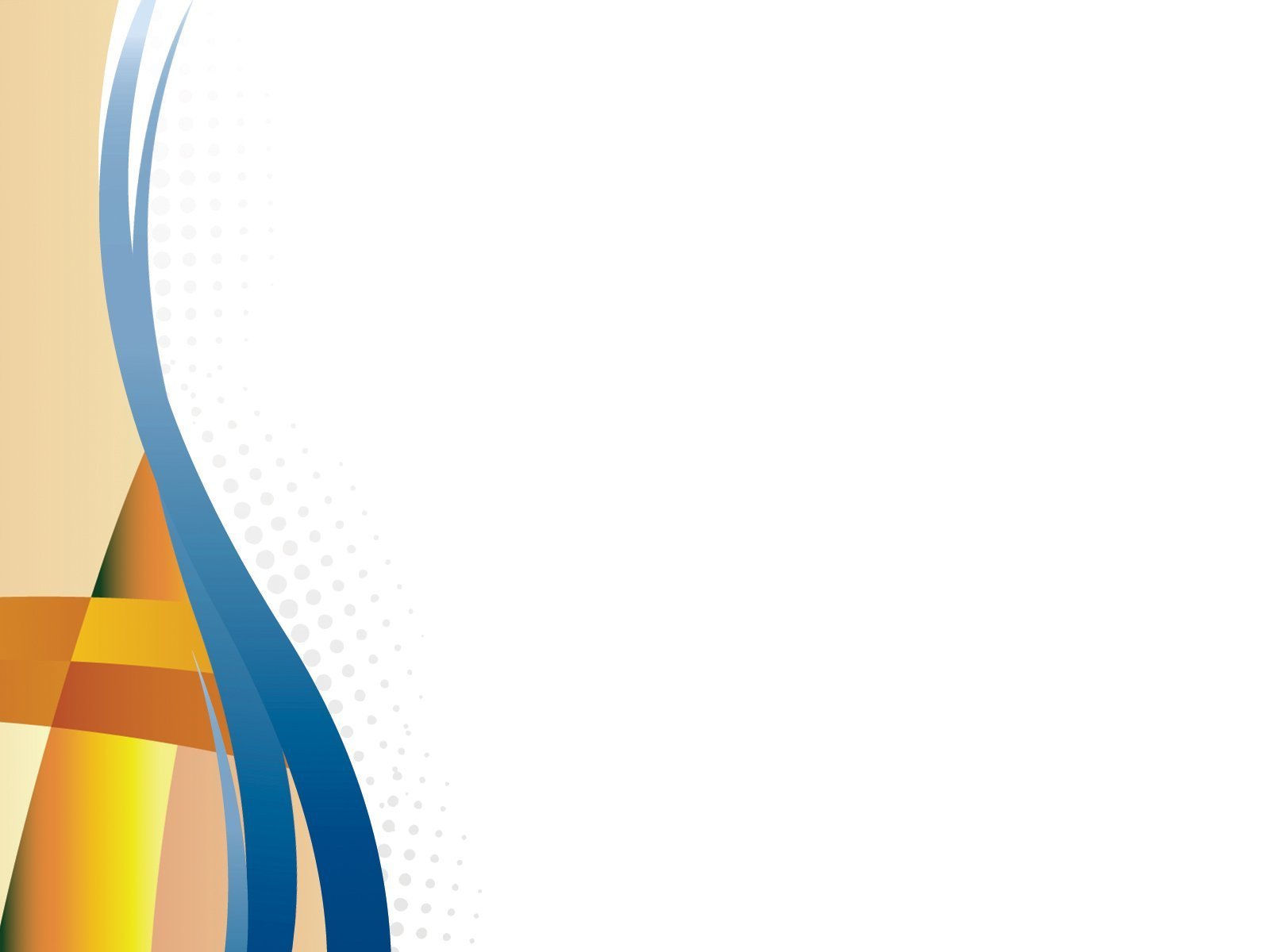 Лист отзыва
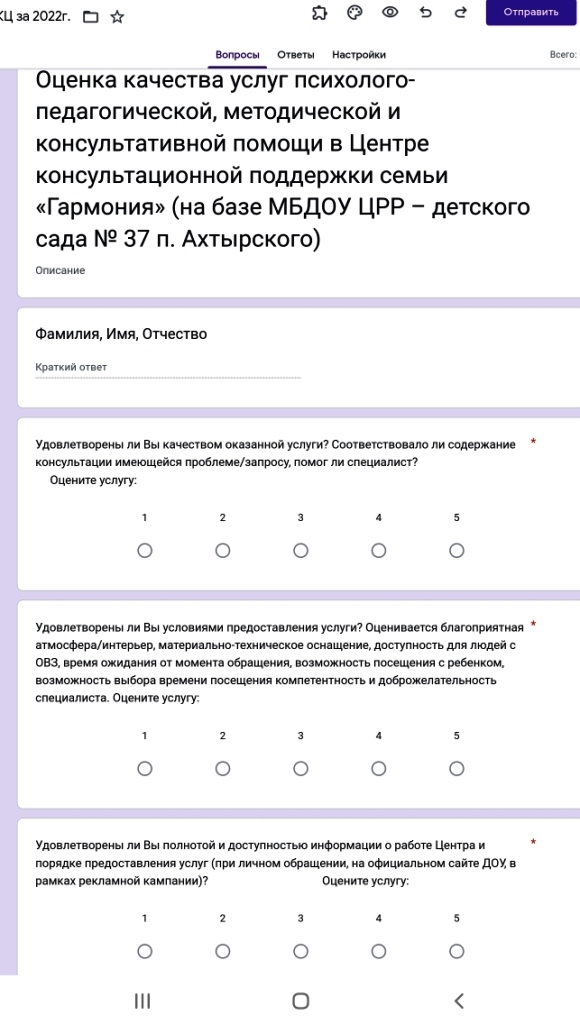 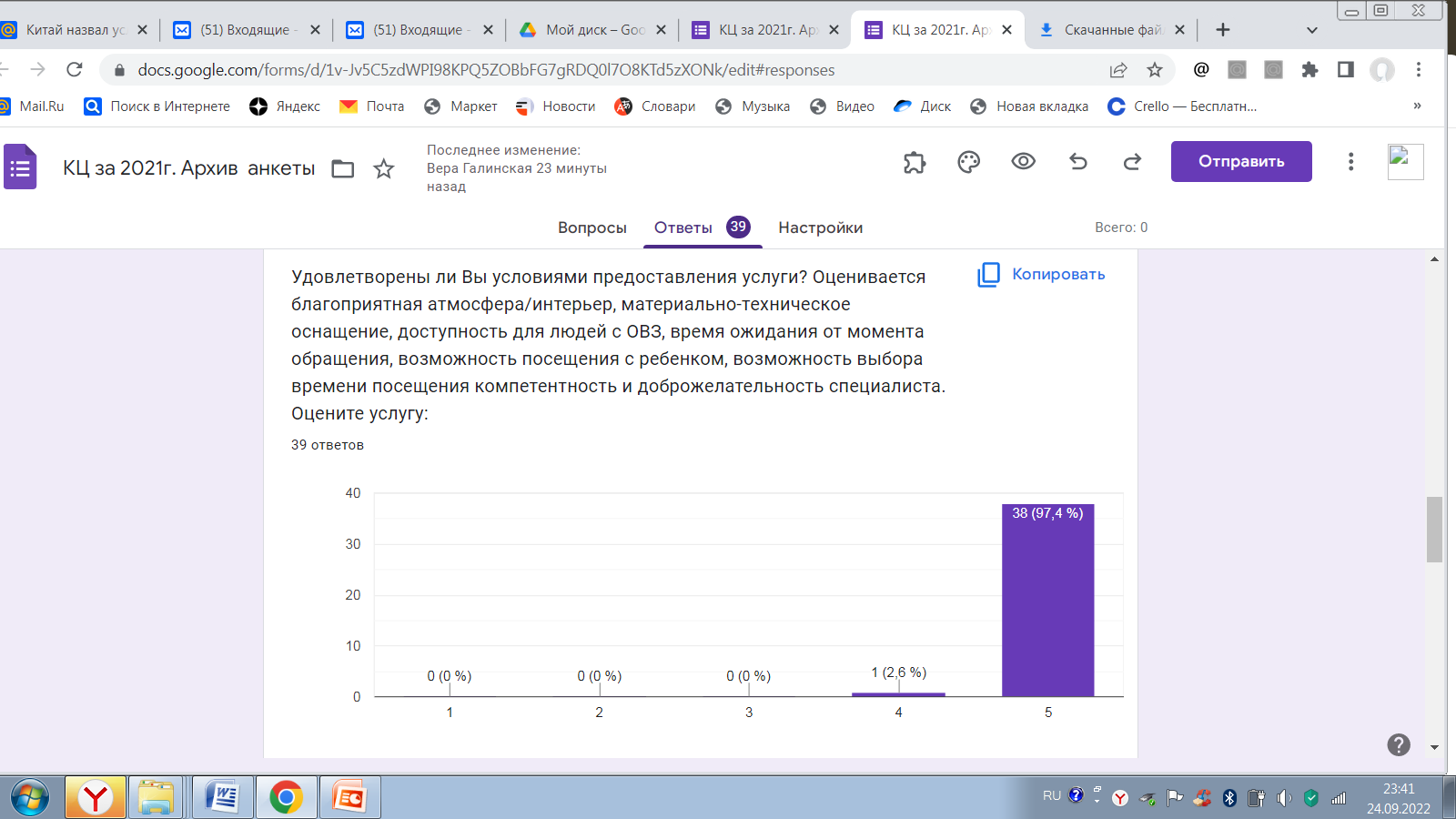 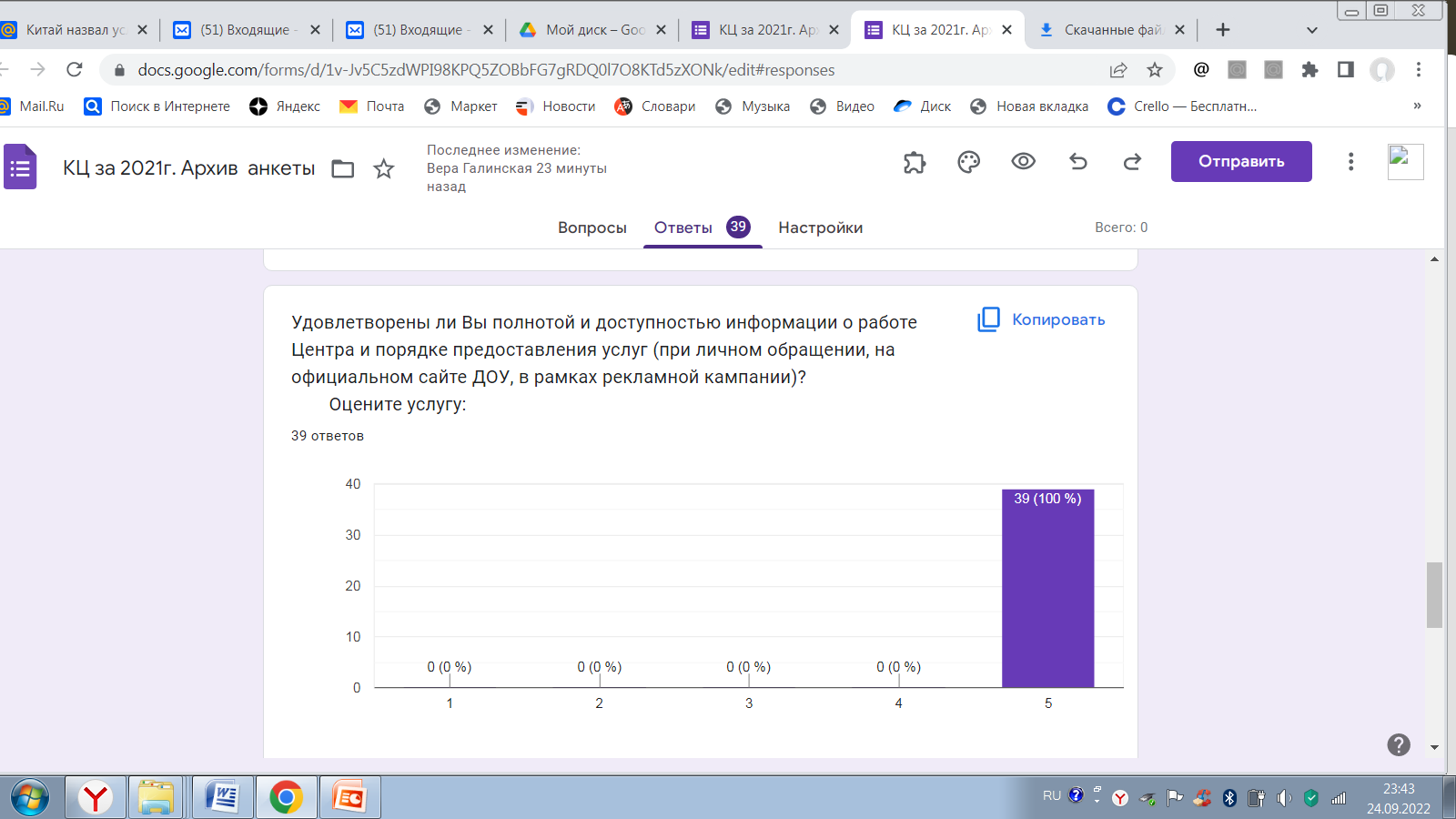 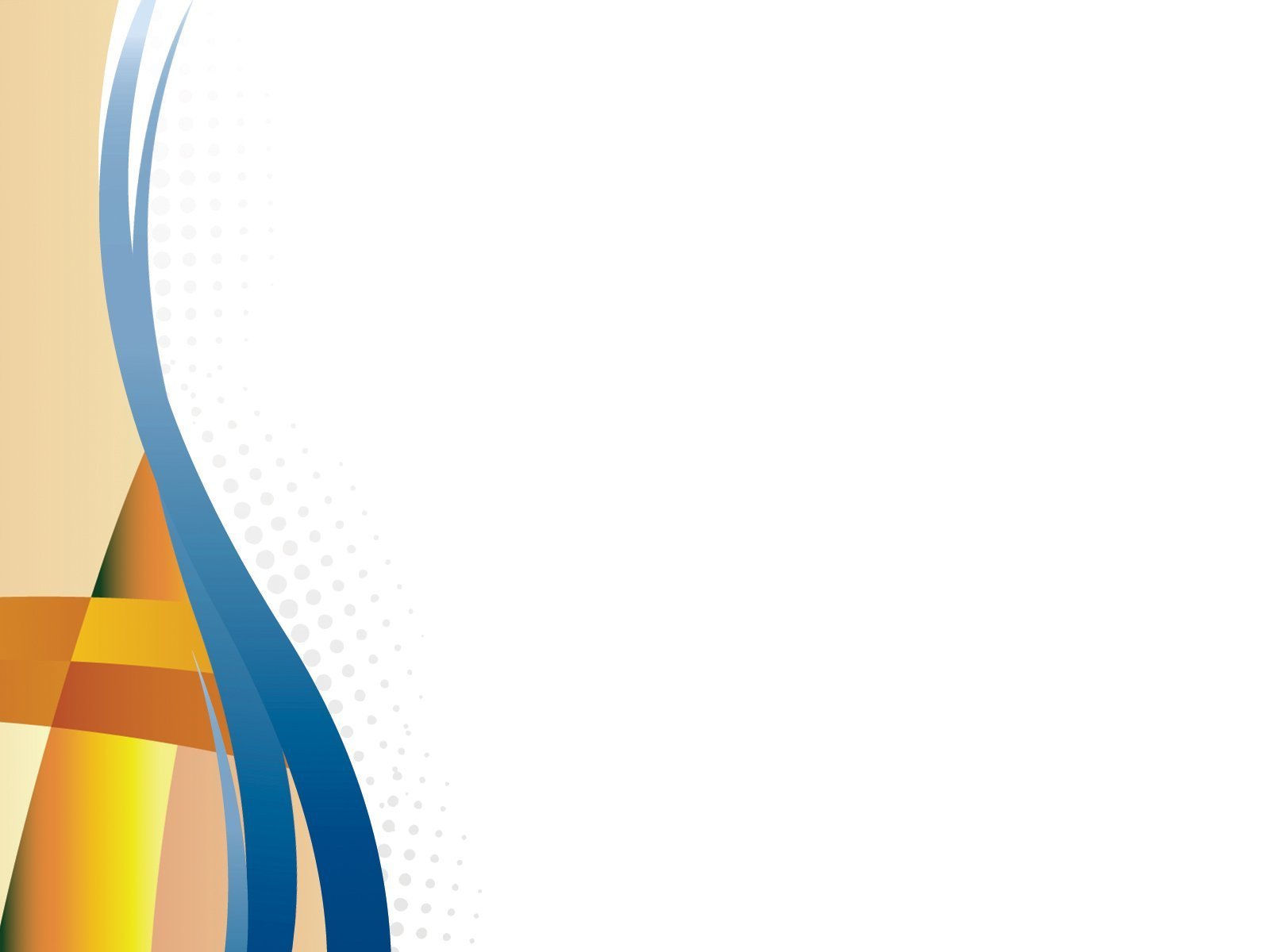 Структура консультирования 
Консультативную беседу делят на четыре этапа: 
знакомство с получателем (родителем) консультационной услуги и начало беседы 
расспрос родителя
ответ на вопрос 
завершение беседы (консультирования).

Эмоциональные компоненты:
искренний интерес 
внимание на родителе
возможность высказаться
не проявлять излишнее любопытство
конфиденциальность
создание атмосферы для раскрытия клиента
без осуждения

Невербальное общение: 
с использованием голоса (тон, громкость голоса, темп речи, произношение)
с использованием тела (контакт глаз, выражение лица, руки и жесты, поза) 
структурирование окружения (дистанция, предметы остановки комнаты, одежда, позиция в пространстве)

Вербальное общение - слушание клиента:
выслушать
услышать
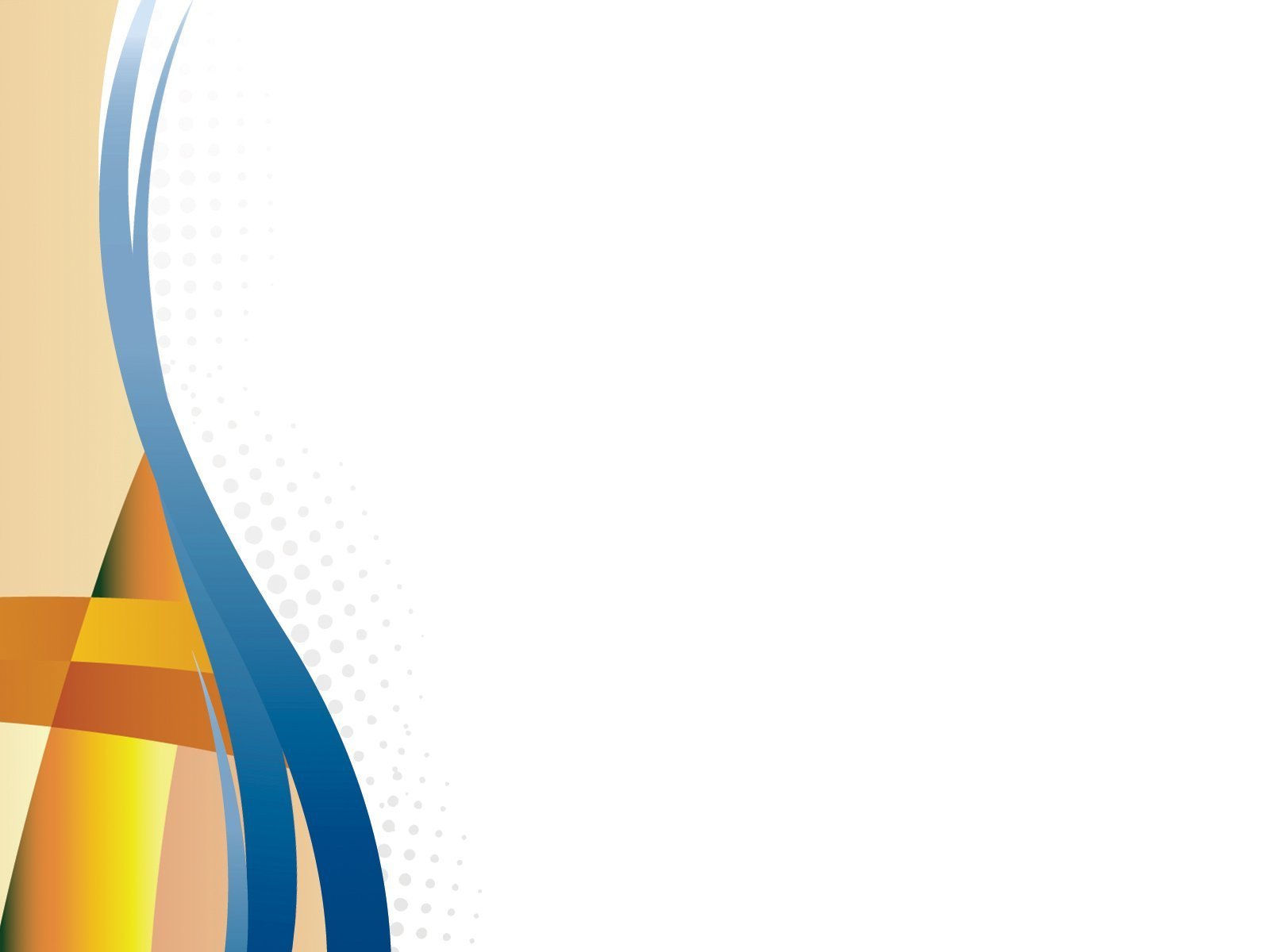 Нерефлексивное слушание: 
умение молчать 
выразить понимание, одобрение и поддержку короткими фразами

Рефлексивное слушание: 
выяснение 
уточнение 
перефразирование
 дальнейшее развитие мыслей собеседника
 резюмирование
замечания о ходе беседы

Умение задавать вопросы
открытые вопросы («почему», «как», «что», «опишите», «расскажите мне о…», «что вы думаете о…») 
закрытые вопросы («есть/был», «сделал/сделала», «будет/не будет», «если»)
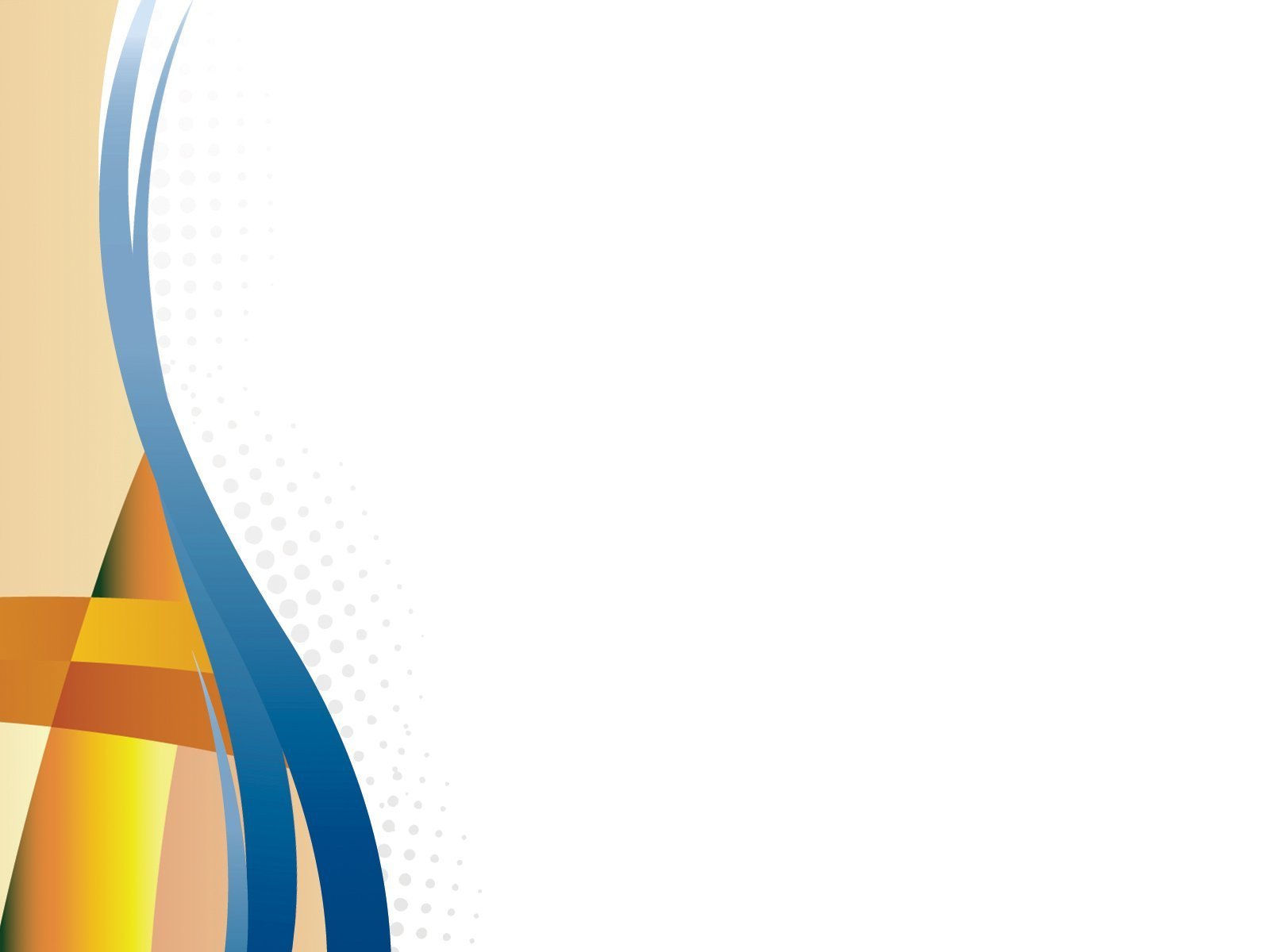 Благодарю за внимание!